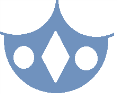 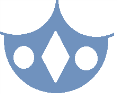 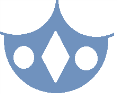 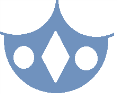 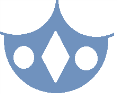 Influence of Mesoscale Topography on Tropical Cyclone Tracks: Further Examination of the Channeling Effect
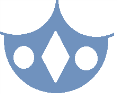 CHUN-CHIEH WU, TSUNG-HAN LI, AND YI-HSUAN HUANG
Department  of Atmospheric Science, National Taiwan University, Taipei, Taiwan
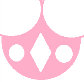 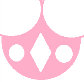 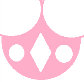 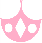 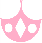 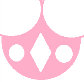 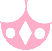 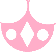 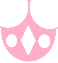 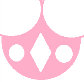 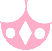 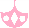 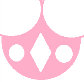 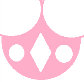 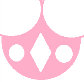 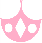 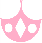 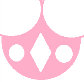 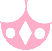 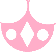 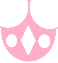 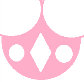 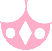 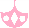 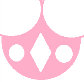 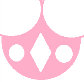 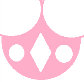 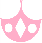 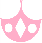 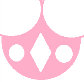 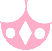 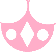 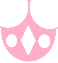 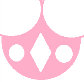 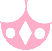 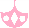 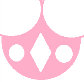 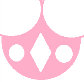 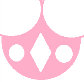 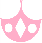 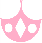 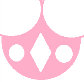 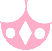 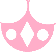 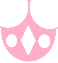 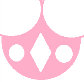 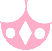 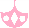 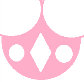 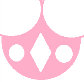 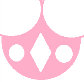 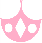 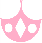 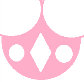 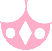 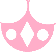 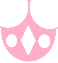 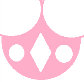 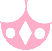 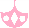 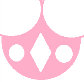 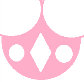 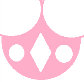 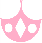 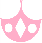 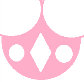 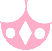 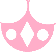 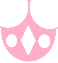 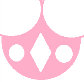 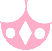 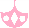 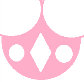 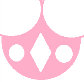 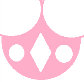 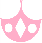 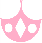 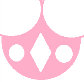 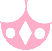 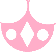 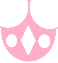 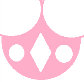 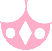 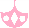 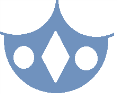 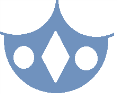 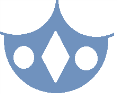 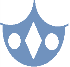 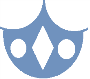 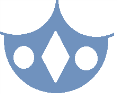 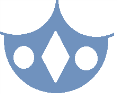 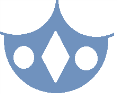 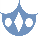 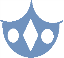 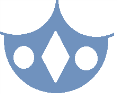 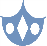 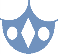 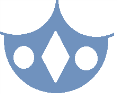 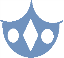 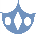 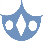 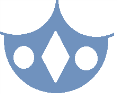 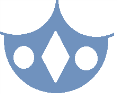 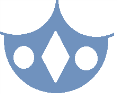 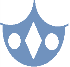 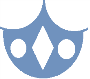 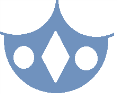 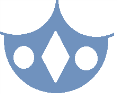 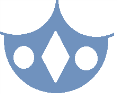 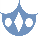 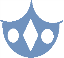 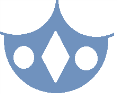 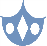 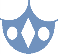 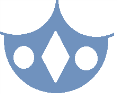 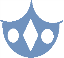 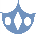 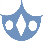 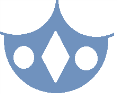 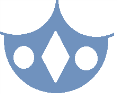 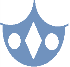 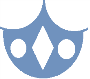 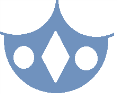 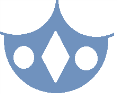 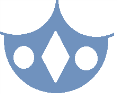 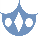 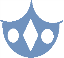 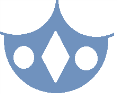 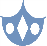 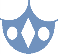 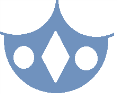 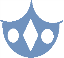 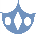 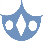 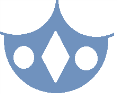 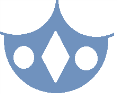 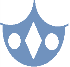 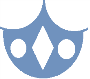 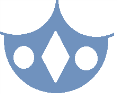 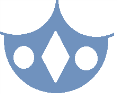 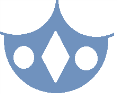 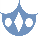 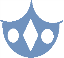 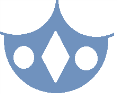 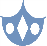 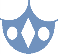 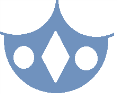 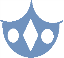 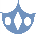 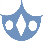 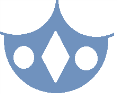 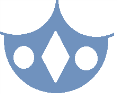 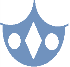 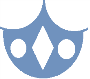 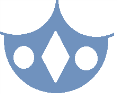 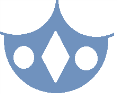 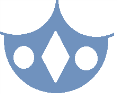 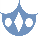 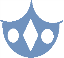 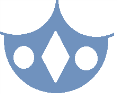 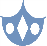 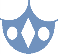 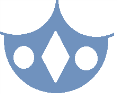 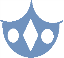 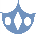 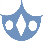 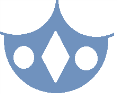 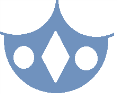 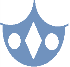 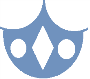 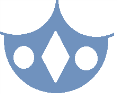 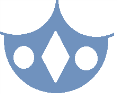 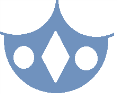 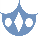 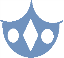 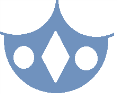 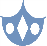 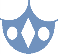 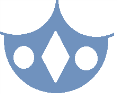 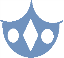 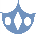 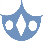 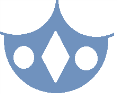 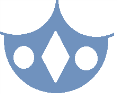 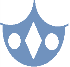 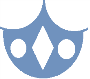 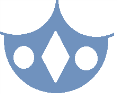 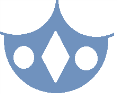 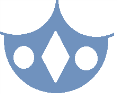 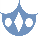 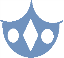 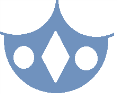 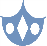 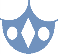 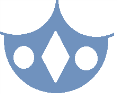 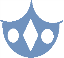 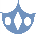 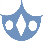 Outline
Introduction
Model description and experimental design
The control experiment
Sensitivity experiments
Impact of channeling effect
Concluding remarks and issues to be further addressed
Reference
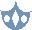 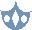 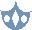 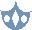 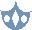 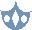 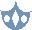 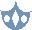 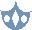 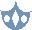 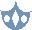 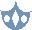 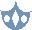 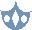 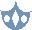 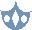 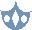 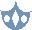 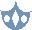 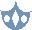 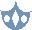 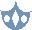 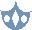 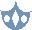 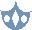 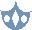 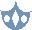 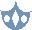 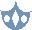 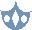 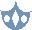 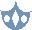 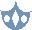 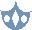 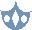 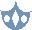 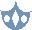 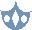 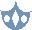 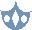 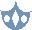 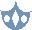 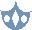 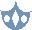 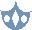 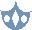 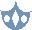 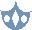 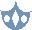 Haitang’s southward deflection
could be attributed to the channeling effect, which is
characterized by low-level wind acceleration over the
confined region between the storm center and the terrain
where air parcels of the swirling wind are forced to
converge. These accelerated low-level winds between
the storm center and the terrain thus contribute to the
formation of the northerly steering flow near the inner
core of the TC and push the TC southward. The investigation
on the southward track deflection of Typhoon
Krosa (2007) in Huang et al. (2011) showed
results generally consistent with findings of Jian and Wu
(2008).
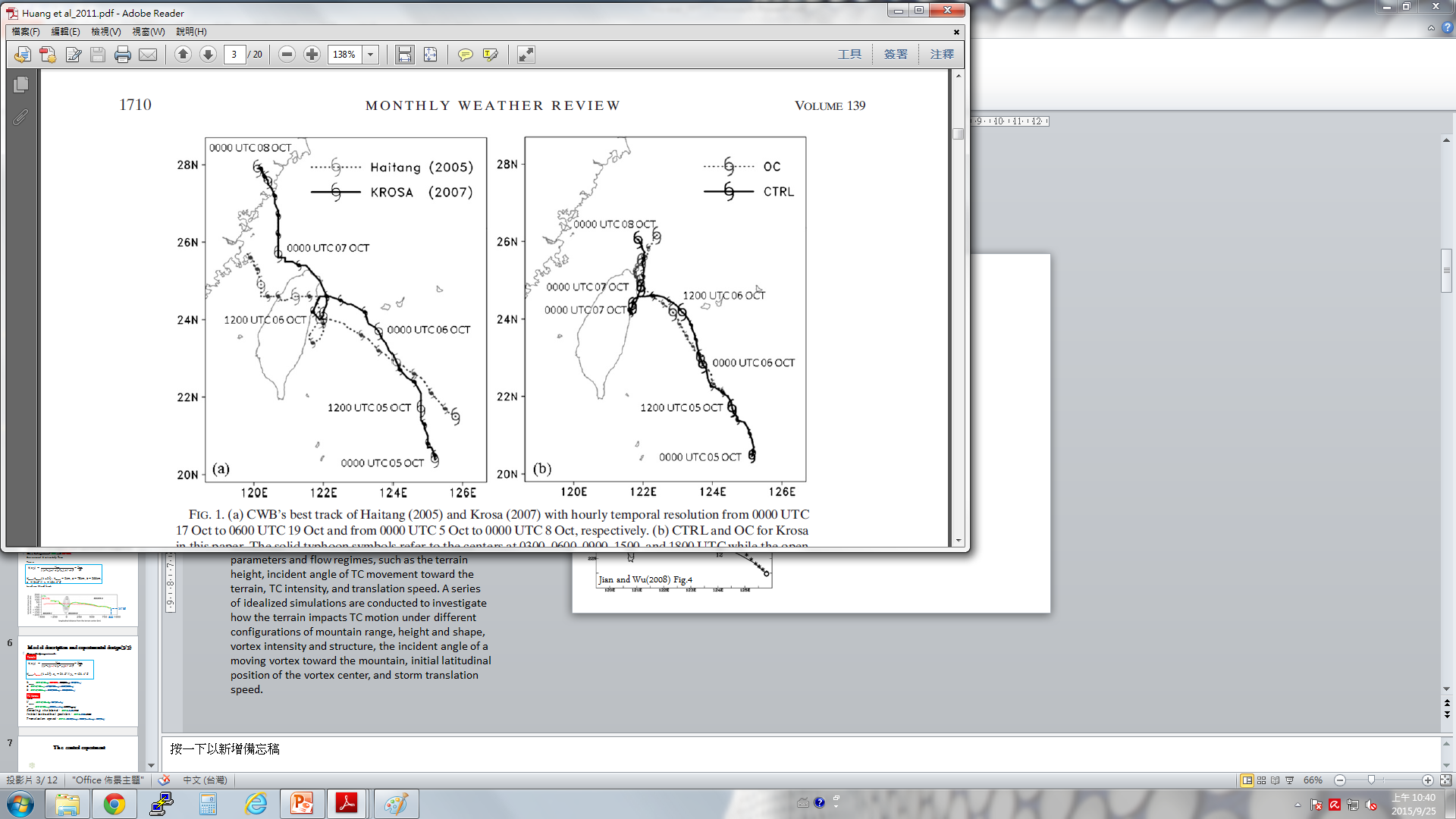 Huang et al.(2011) Fig.1
Introduction
Wu et al.(2015): Ideal vortex
Huang et al.(2011)
Jian and Wu(2008)
It is noteworthy
that the southward TC track deflection documented in
observations or captured in the numerical simulations is
mostly for more intense TCs, suggesting that tracks of
intense TCs could also be profoundly affected by the
presence of mesoscale topography, such as the terrain
of Taiwan.
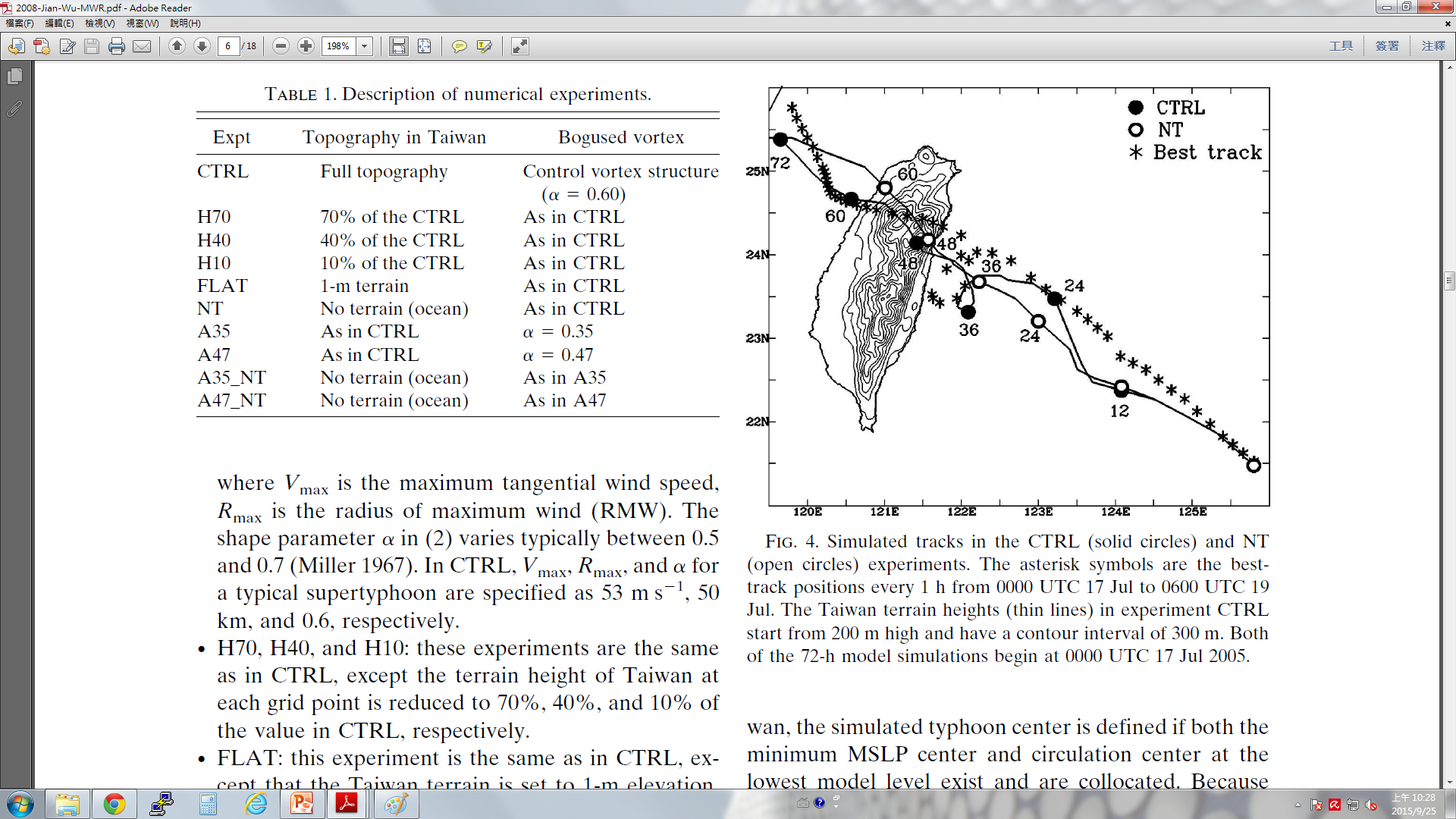 Swirling wind
Convergence
Simulated and best tracks of Super Typhoon Haitang(2005)
Low level
Channeling effect
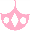 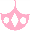 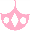 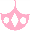 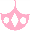 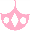 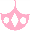 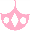 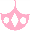 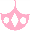 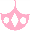 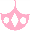 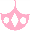 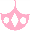 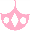 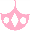 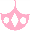 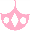 Jian and Wu(2008) Fig.4
CWB’s best track of Haitang (2005) and Krosa (2007). 
Simulated track of CTRL and OC for Krosa(2007).
While Huang et al. (2011) only examined the
sensitivity to the initial latitudinal position of the
vortex, this study investigates sensitivities to more
parameters and flow regimes, such as the terrain
height, incident angle of TC movement toward the
terrain, TC intensity, and translation speed. A series
of idealized simulations are conducted to investigate
how the terrain impacts TC motion under different
configurations of mountain range, height and shape,
vortex intensity and structure, the incident angle of a
moving vortex toward the mountain, initial latitudinal
position of the vortex center, and storm translation
speed.
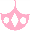 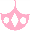 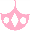 Model description and experimental design(1/3)
Domain design
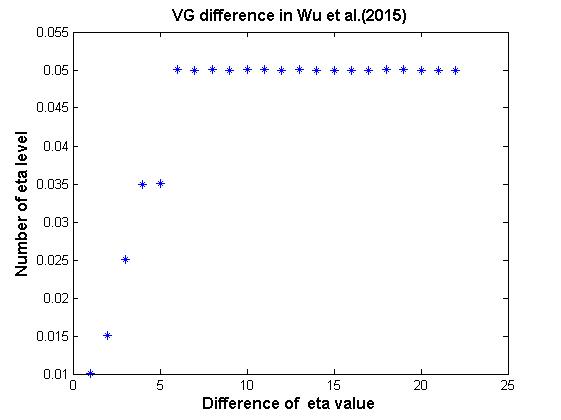 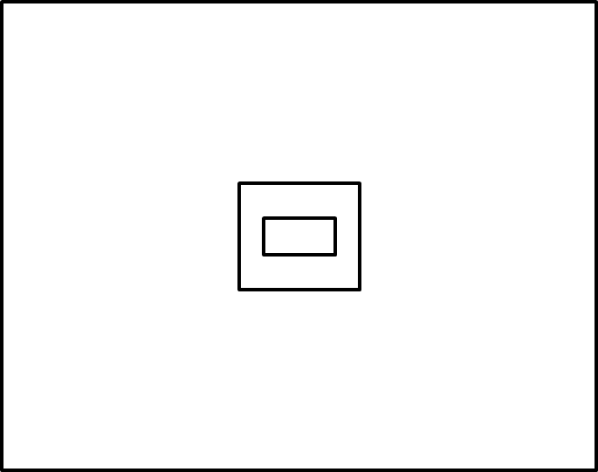 d01
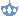 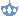 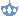 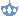 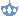 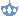 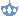 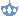 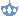 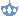 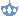 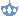 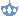 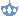 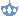 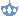 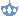 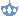 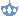 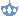 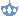 d02
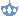 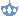 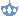 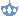 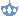 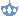 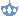 d03
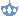 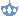 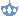 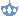 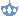 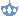 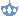 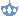 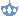 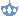 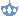 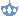 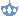 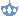 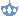 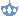 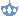 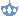 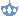 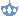 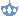 Model description and experimental design(2/3)
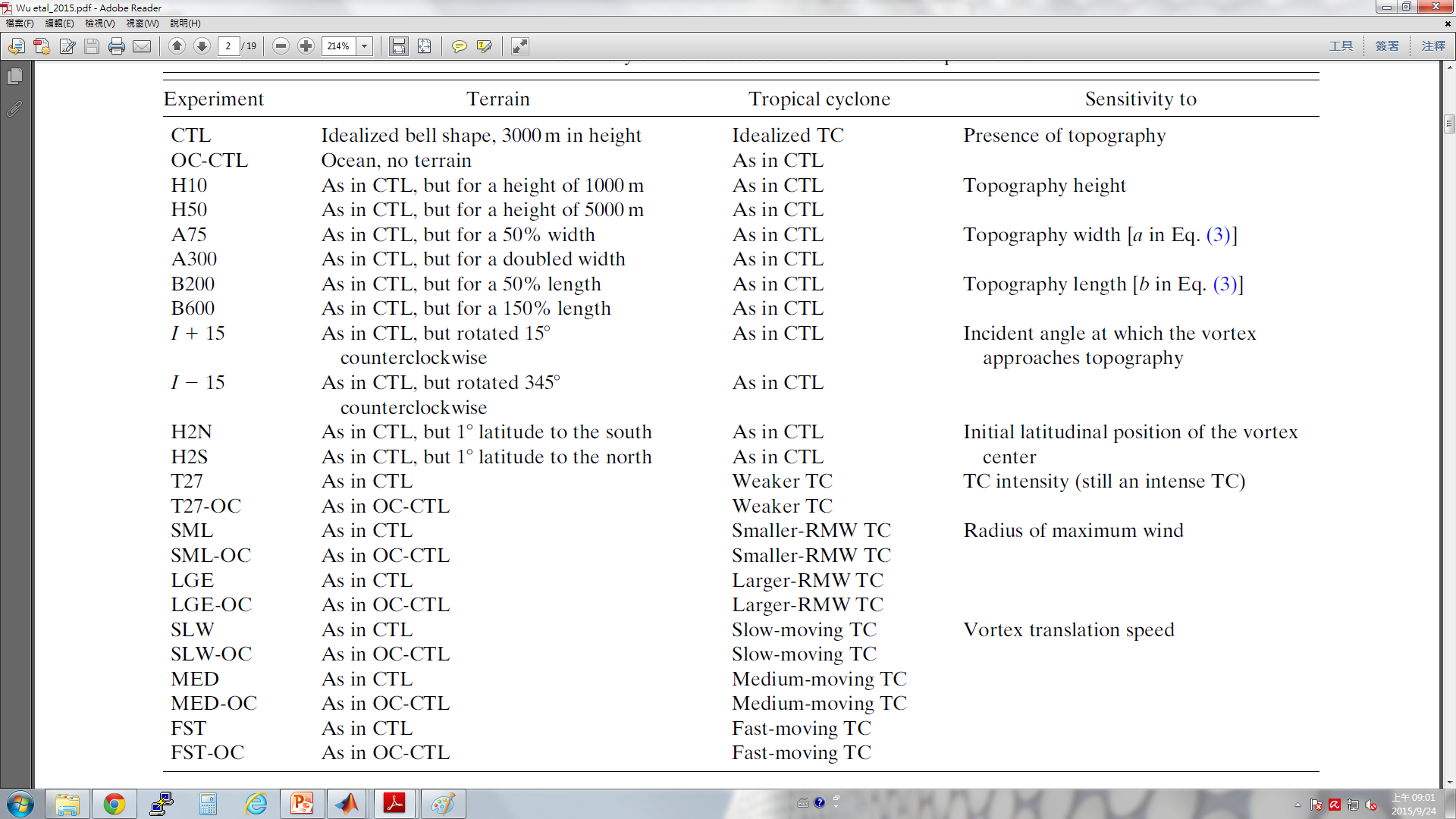 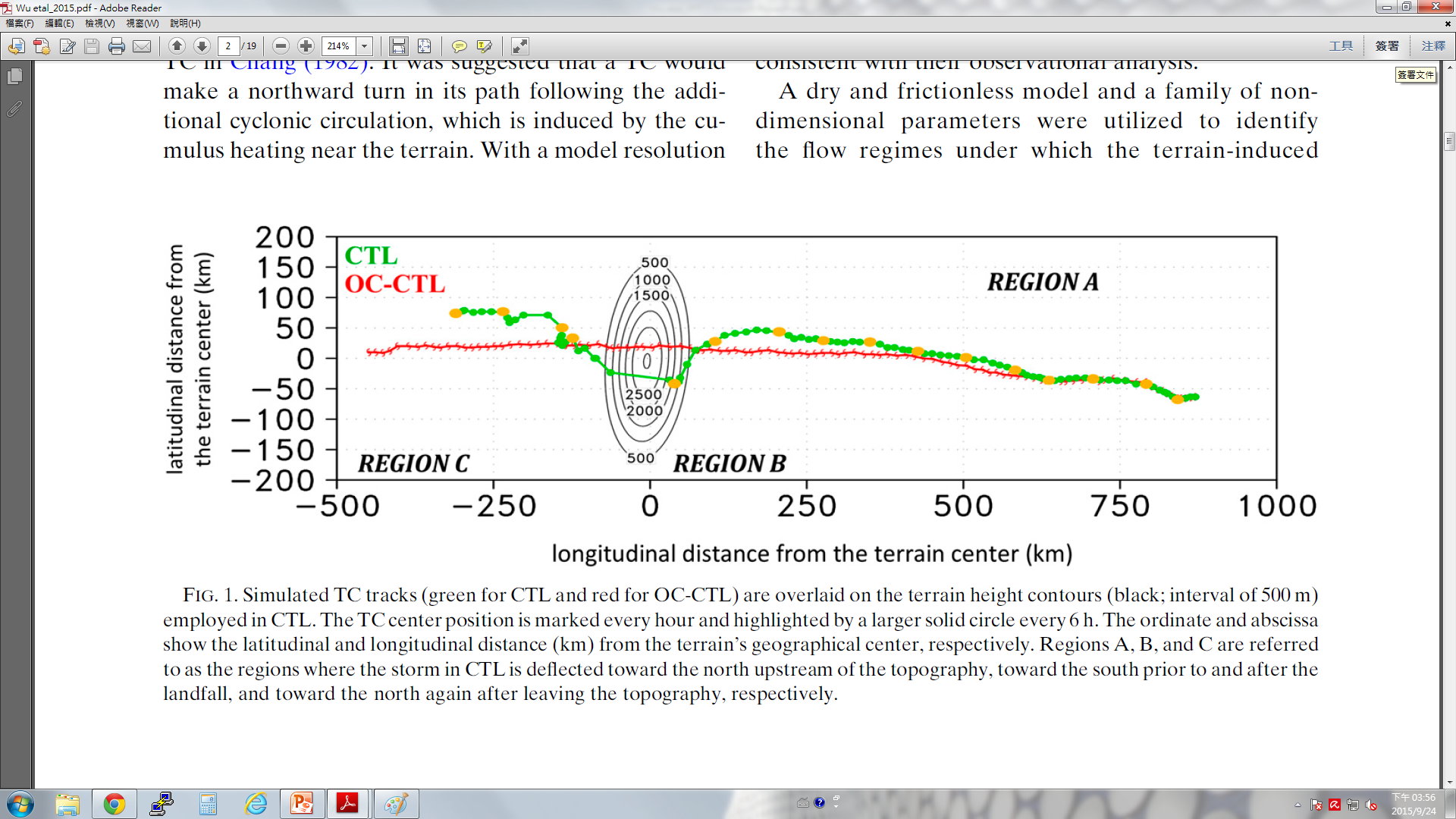 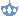 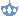 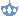 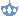 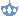 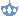 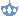 800
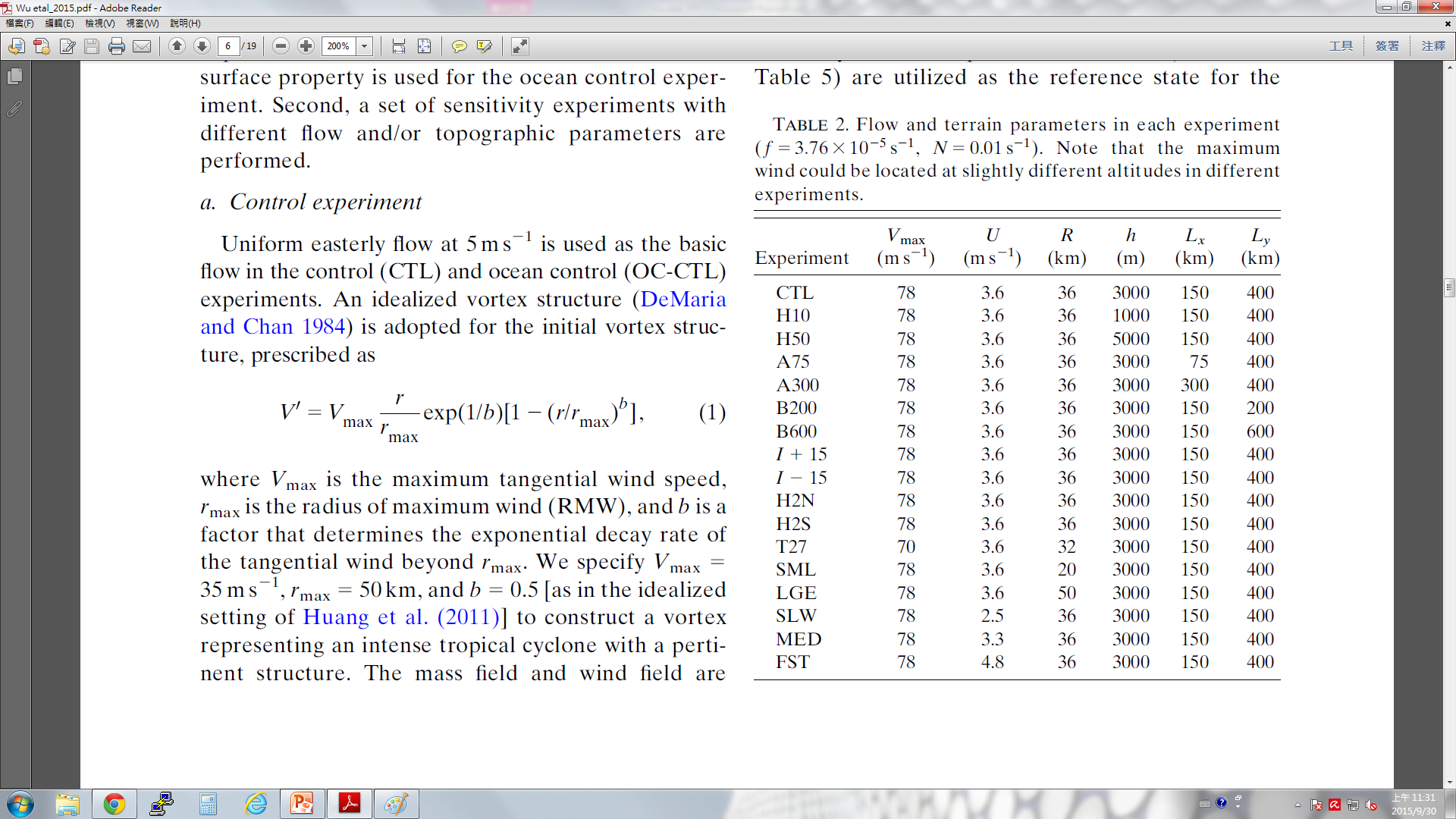 Model description and experimental design(3/3)
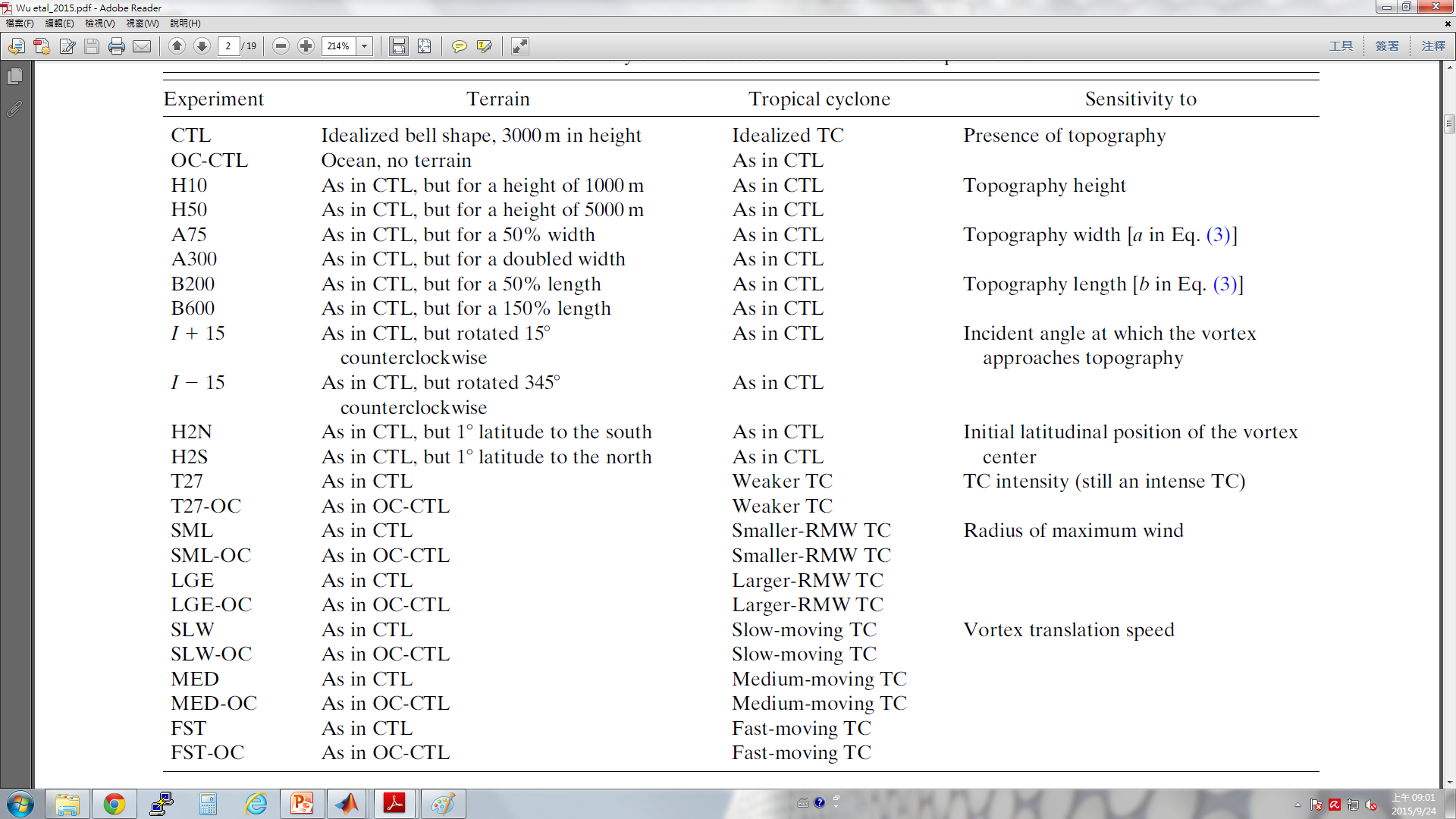 Terrain
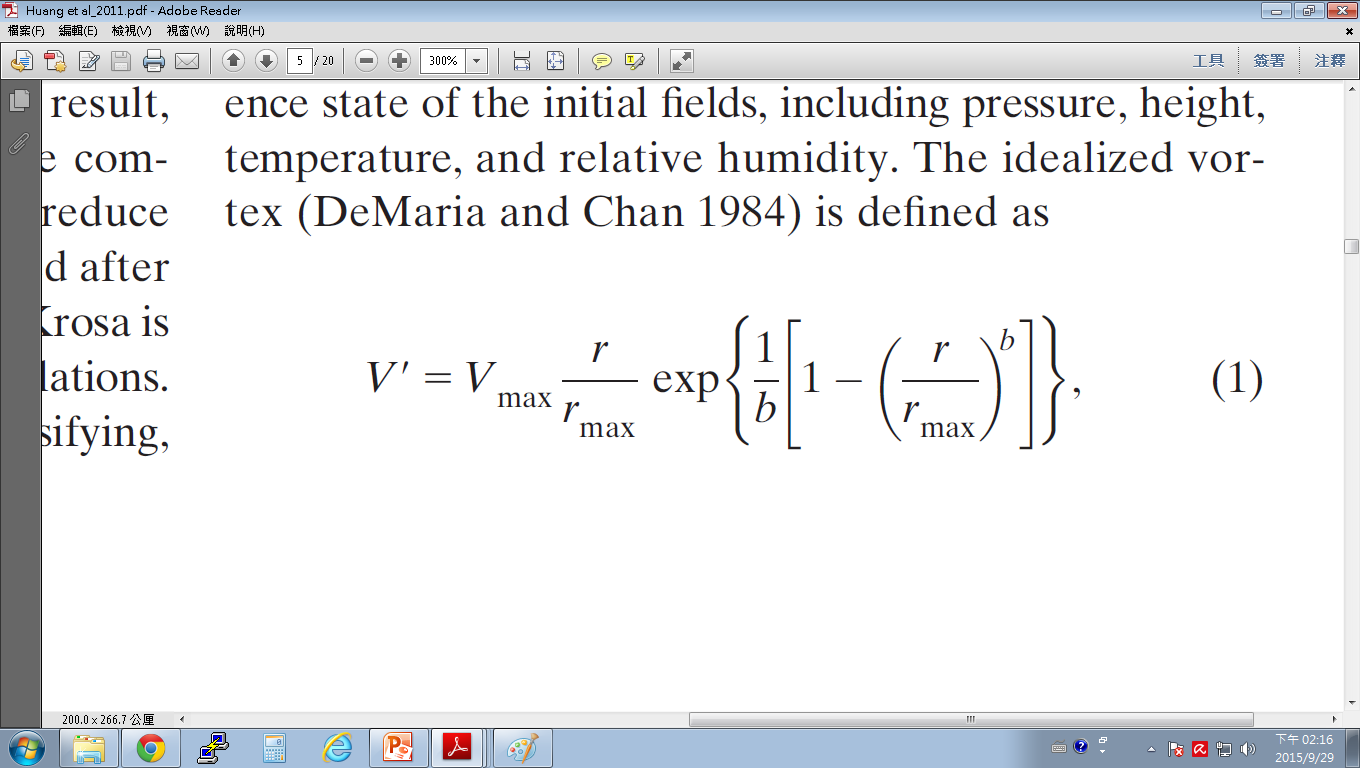 TC Vortex
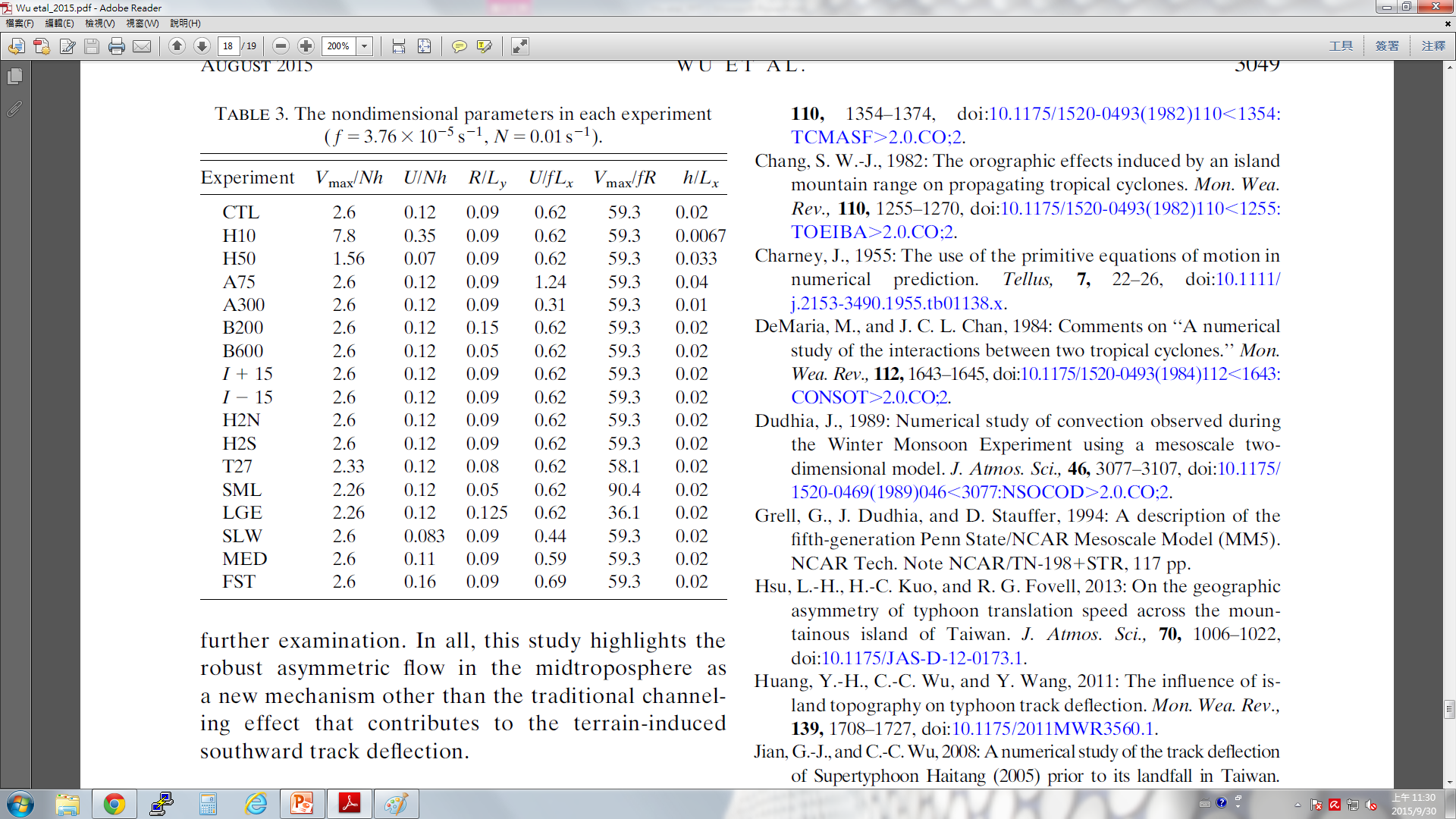 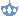 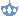 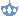 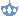 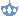 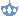 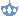 The control experiment(1/2)
CTL and OC-CTL at 66h(800hPa)(850 hPa wind speed.).
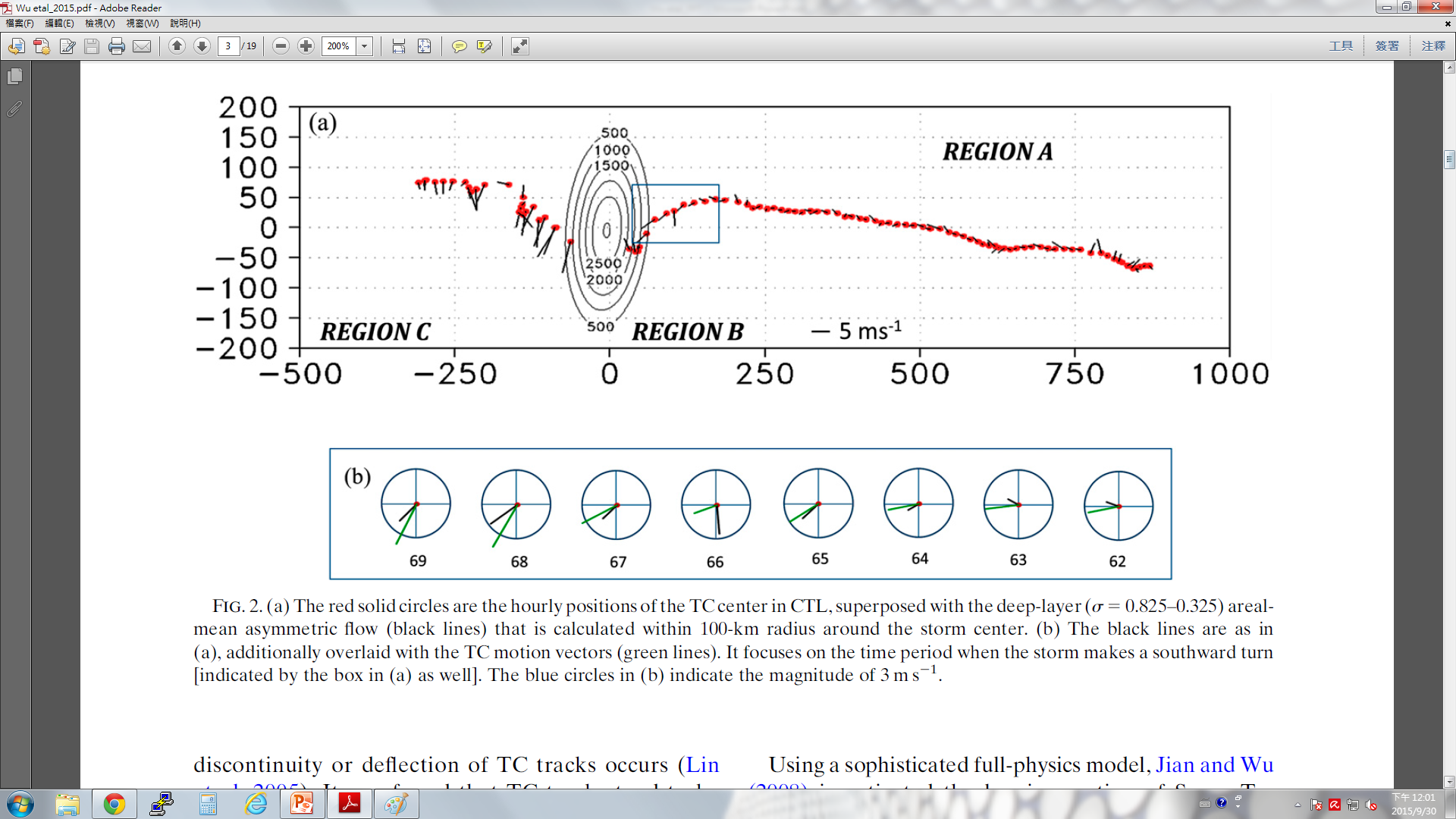 Lin and Savage (2011) 
Jian and Wu (2008)
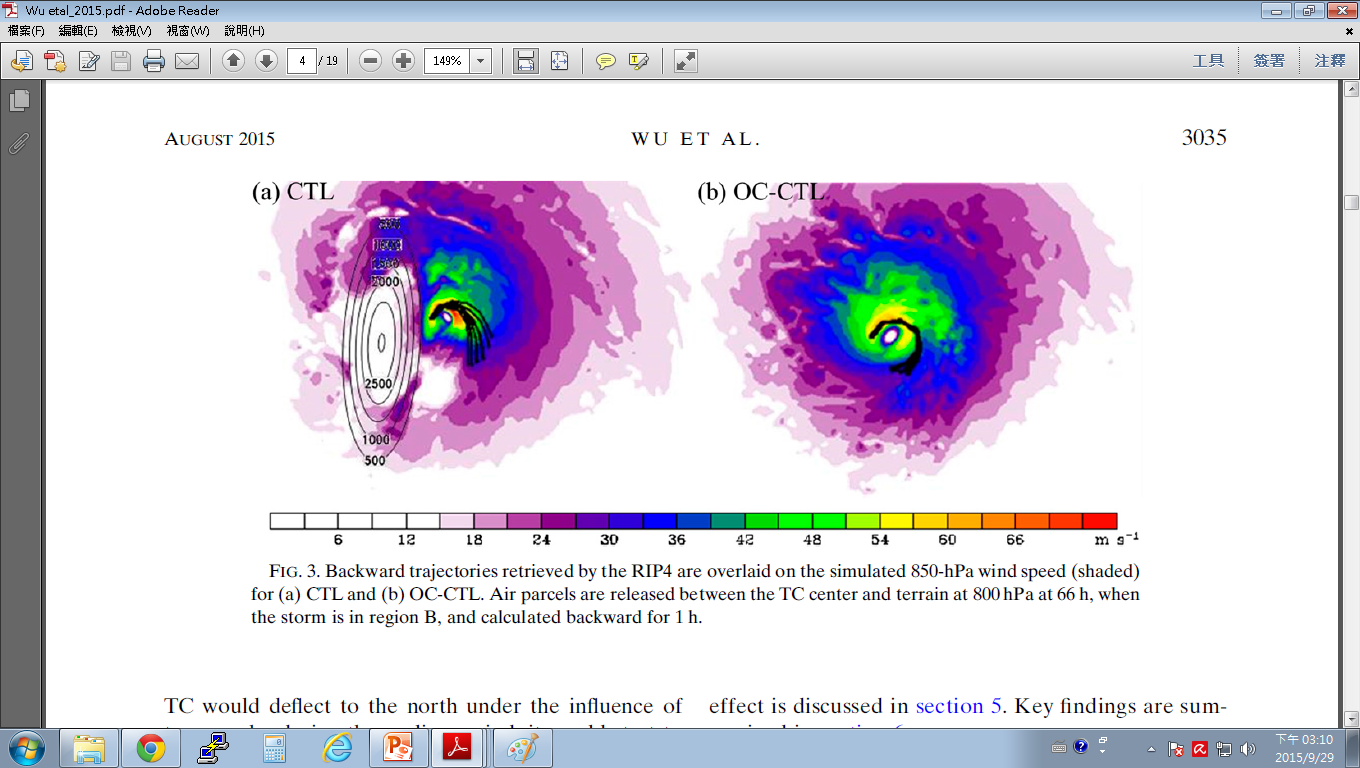 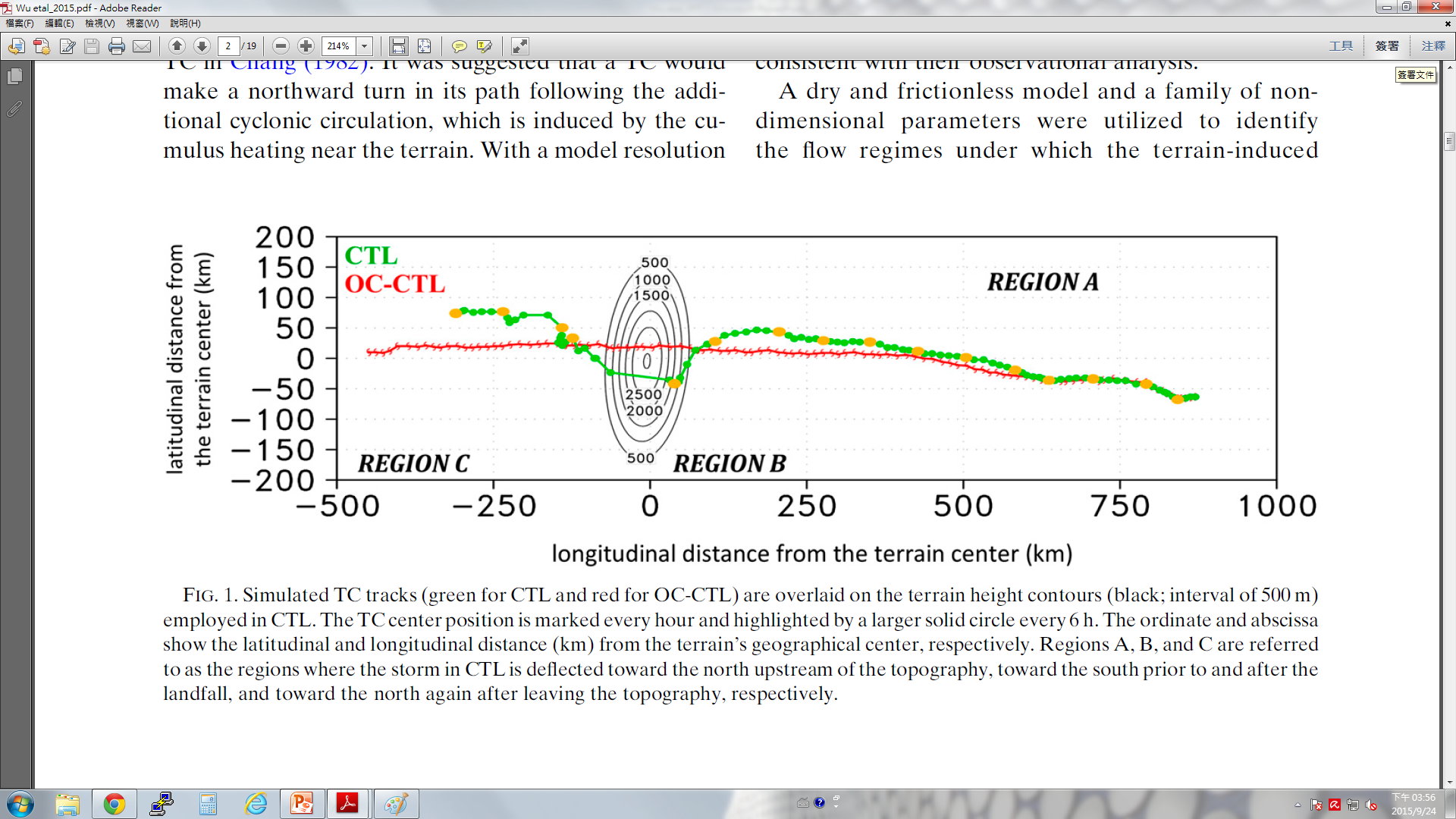 REGION A
REGION B
REGION C
Jian and Wu (2008) 
Huang et al. (2011)
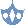 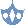 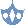 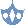 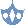 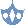 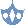 [Speaker Notes: FIG.2]
The control experiment(2/2)
CTL run: Vertical cross sections of the meridional wind (shading; m/s) and the vertical velocity (contours;m/s)
CTL- OCCTL: area-mean(50km) asymmetric flow.
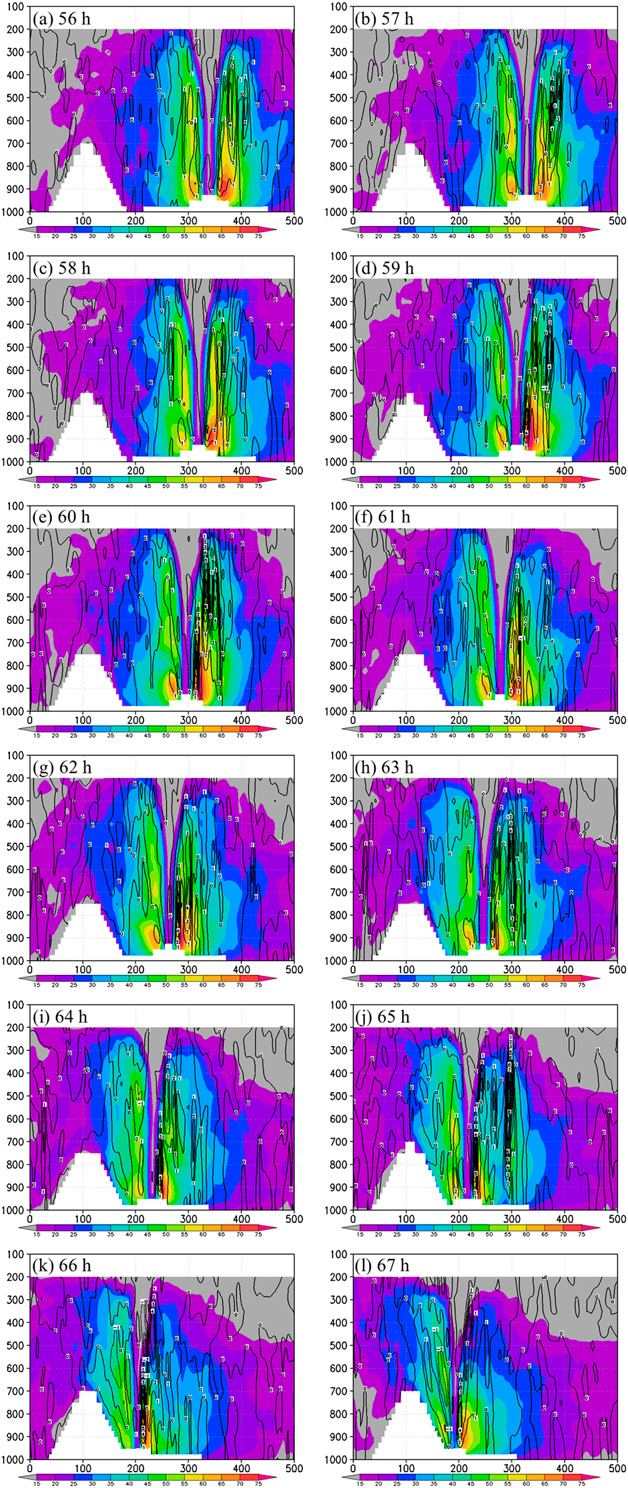 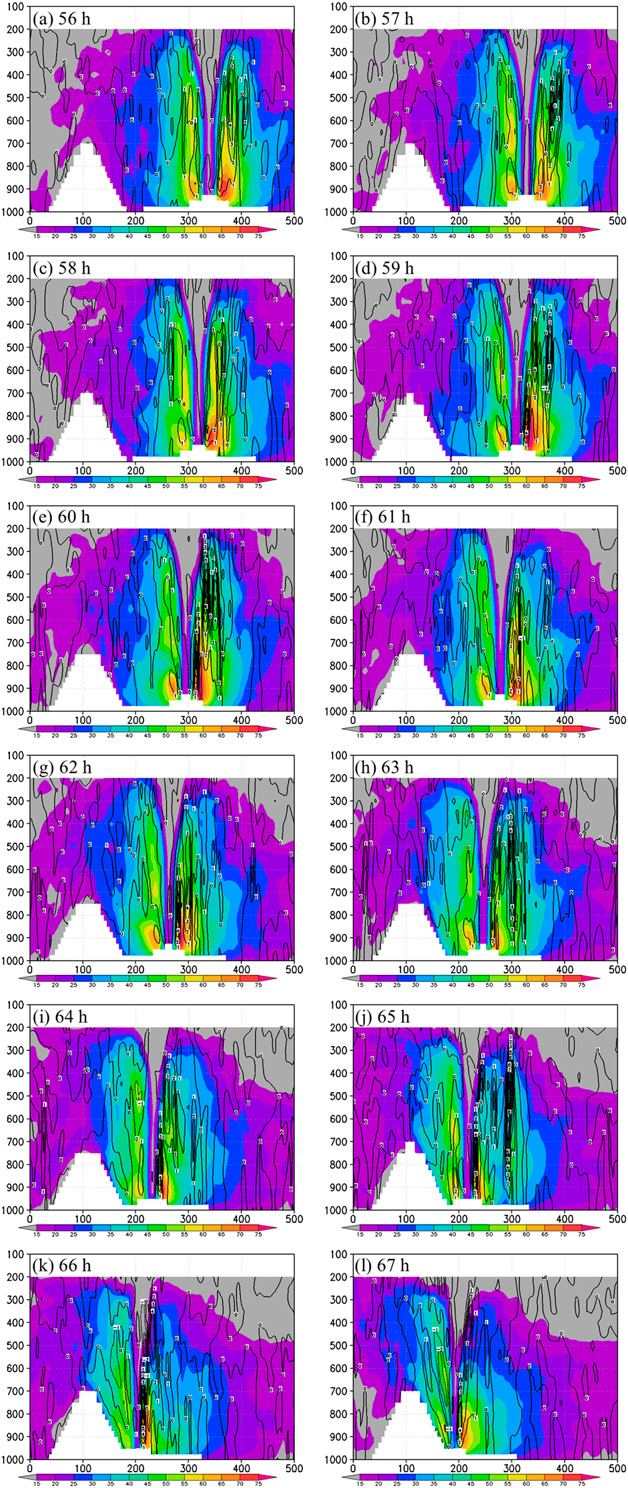 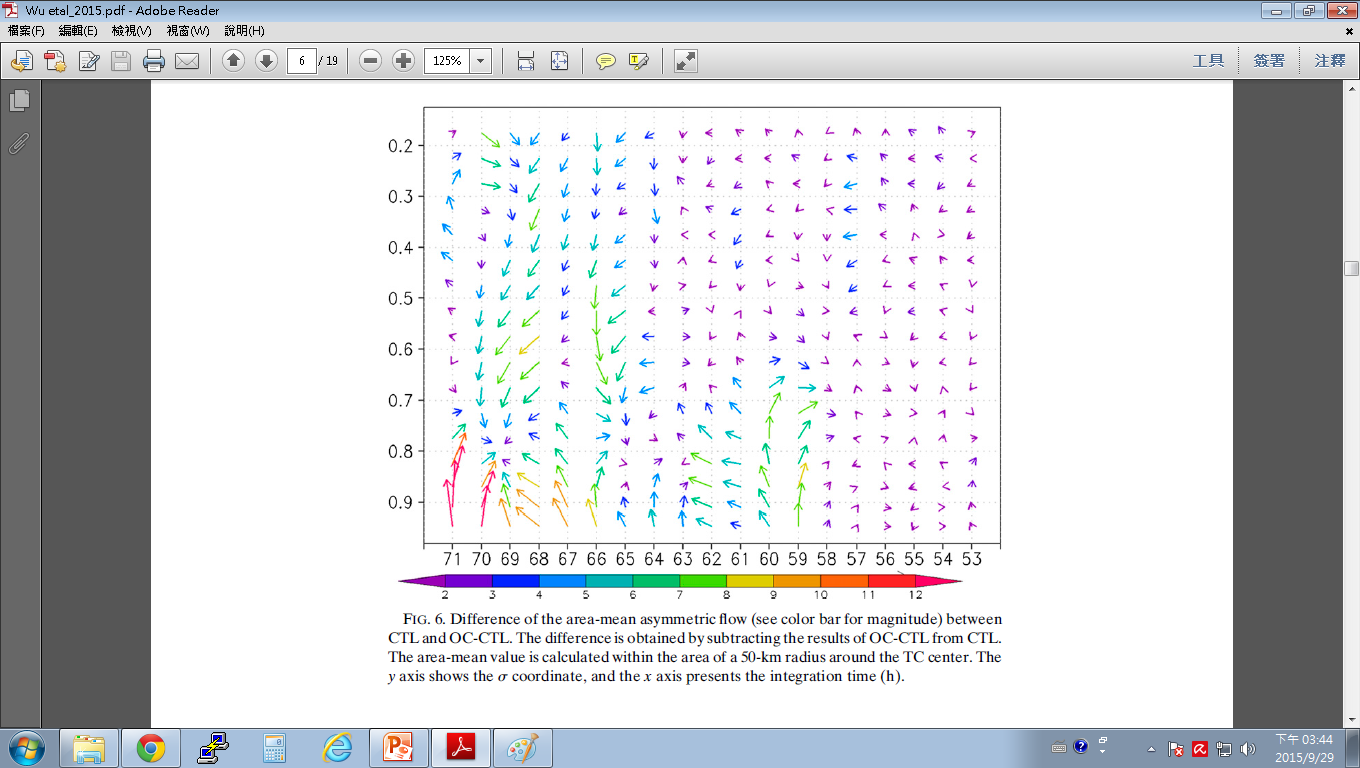 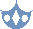 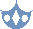 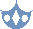 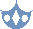 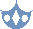 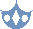 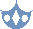 the southward deflection in CTL is identified from 62 to 71 h
Influence of mountain height
H50- OCCTL: area-mean(50km) asymmetric flow.
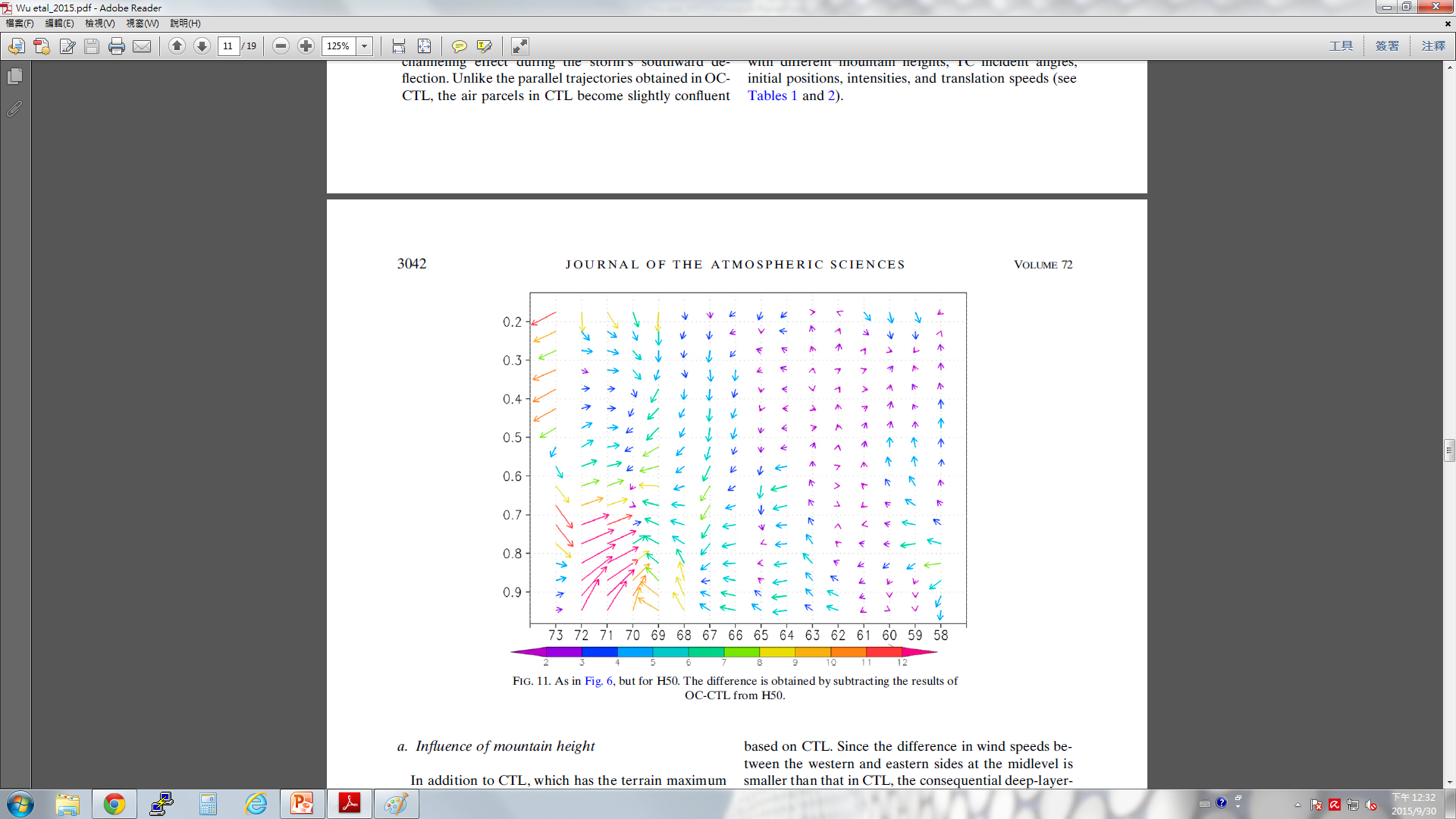 Sensitivity experiments(1/3)
H10
Influence of mountain height
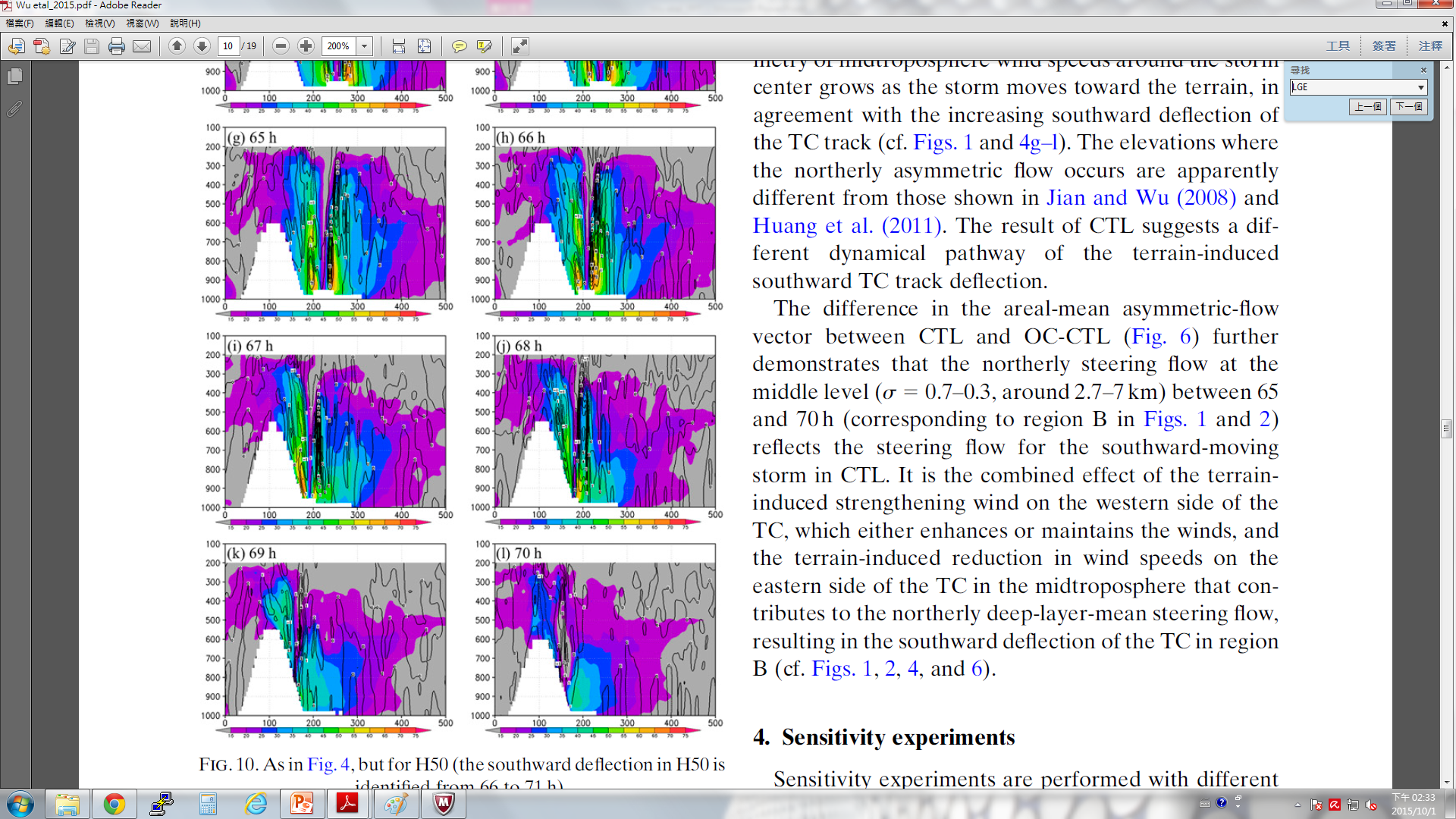 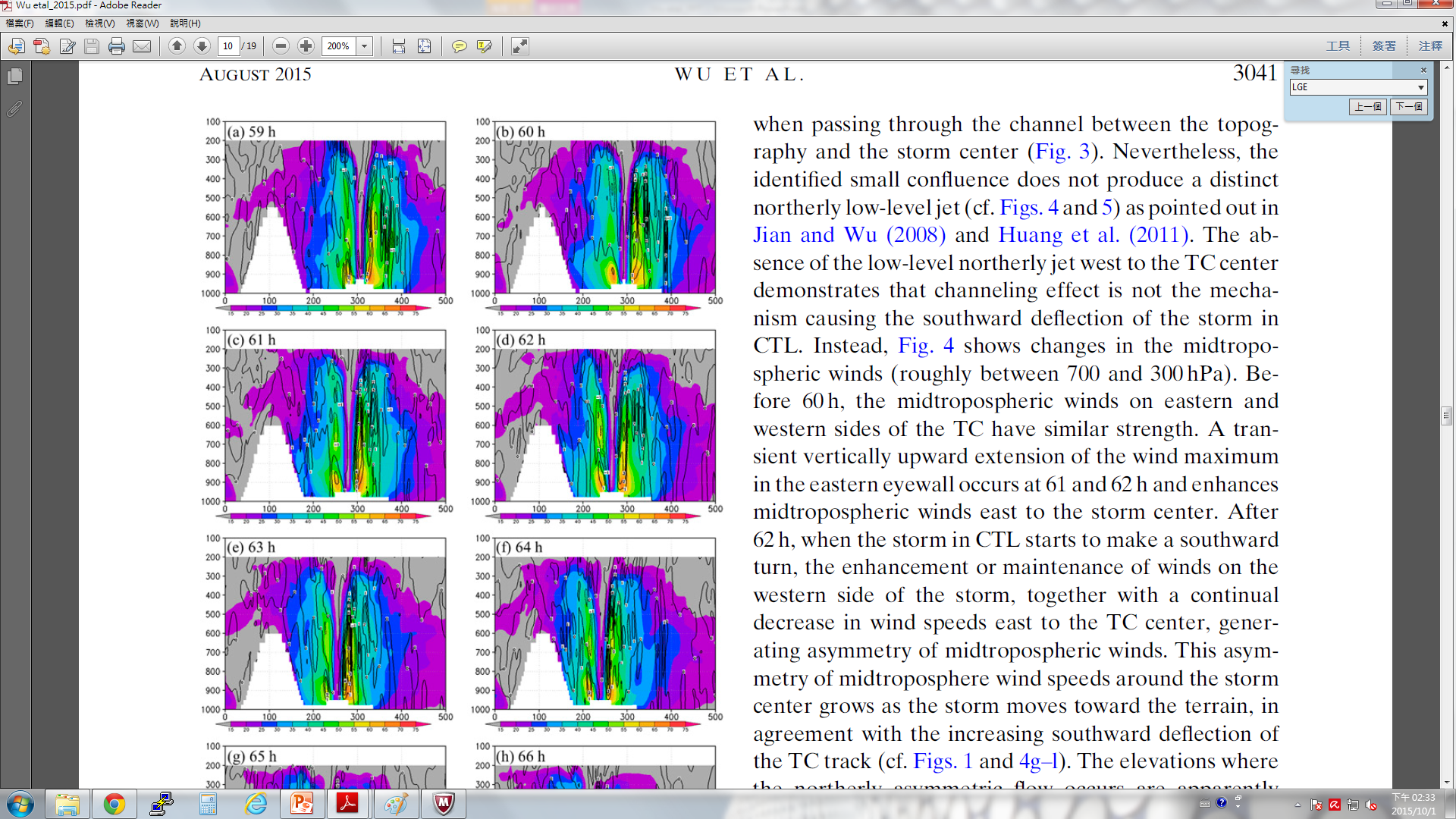 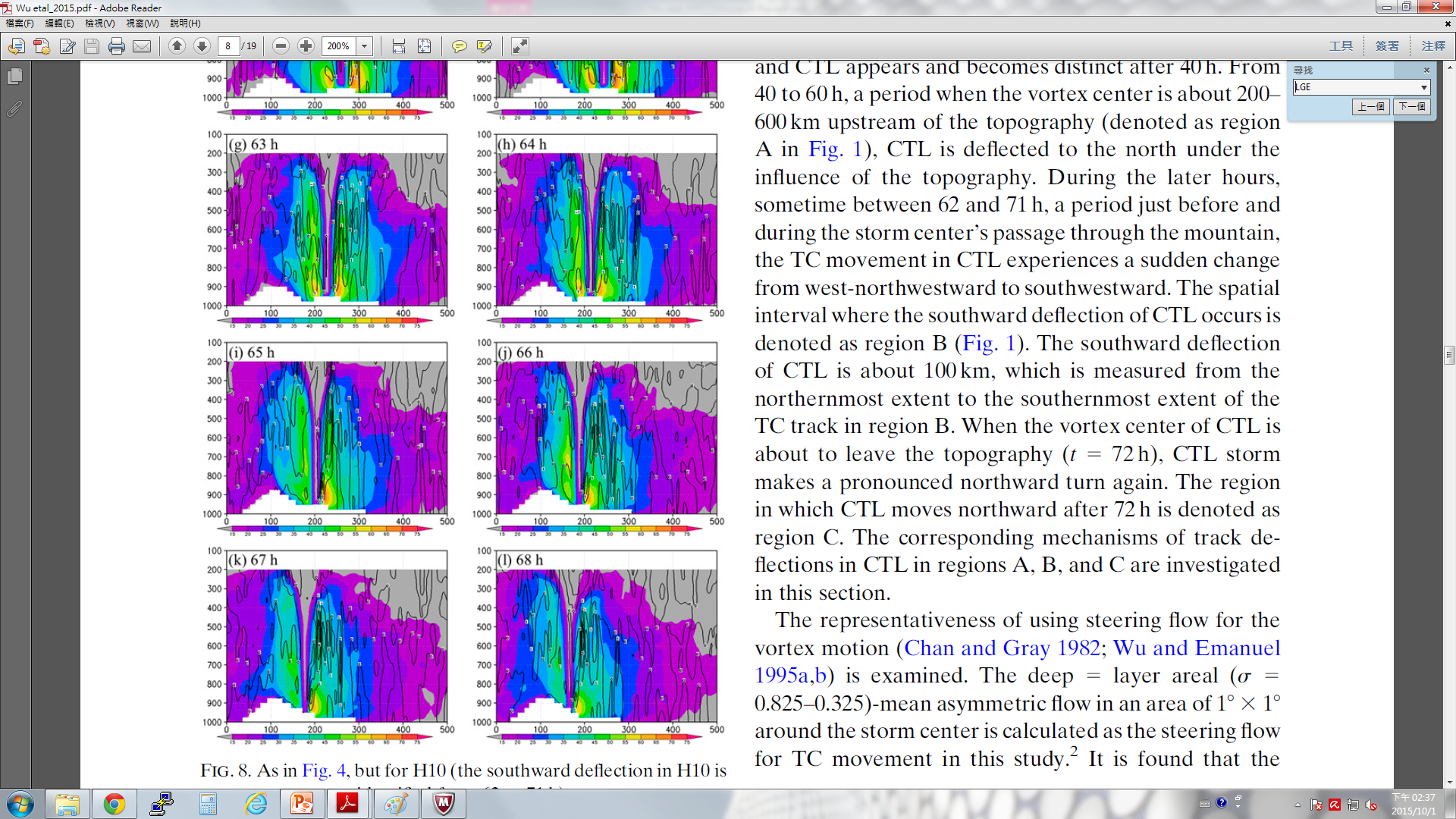 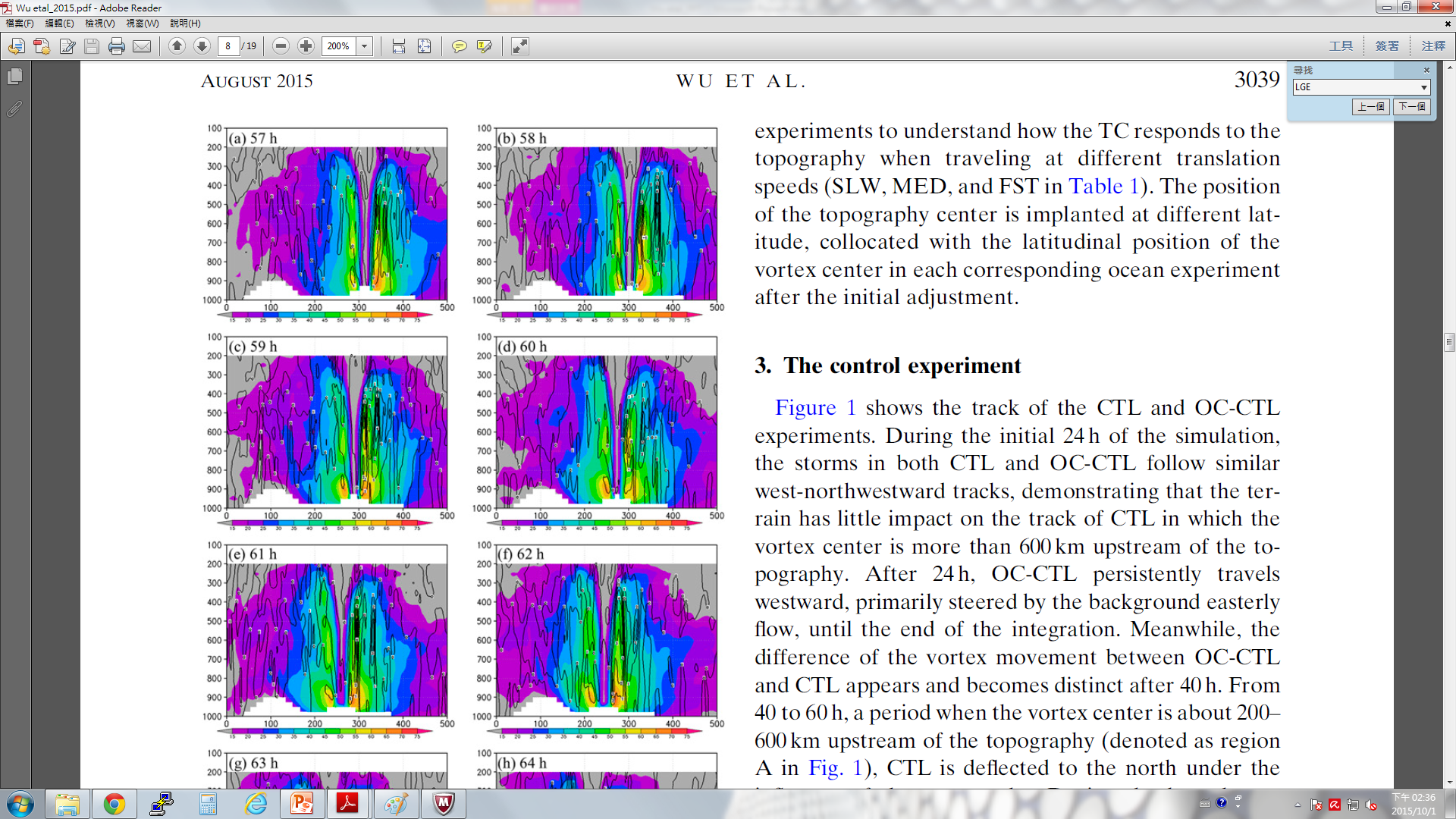 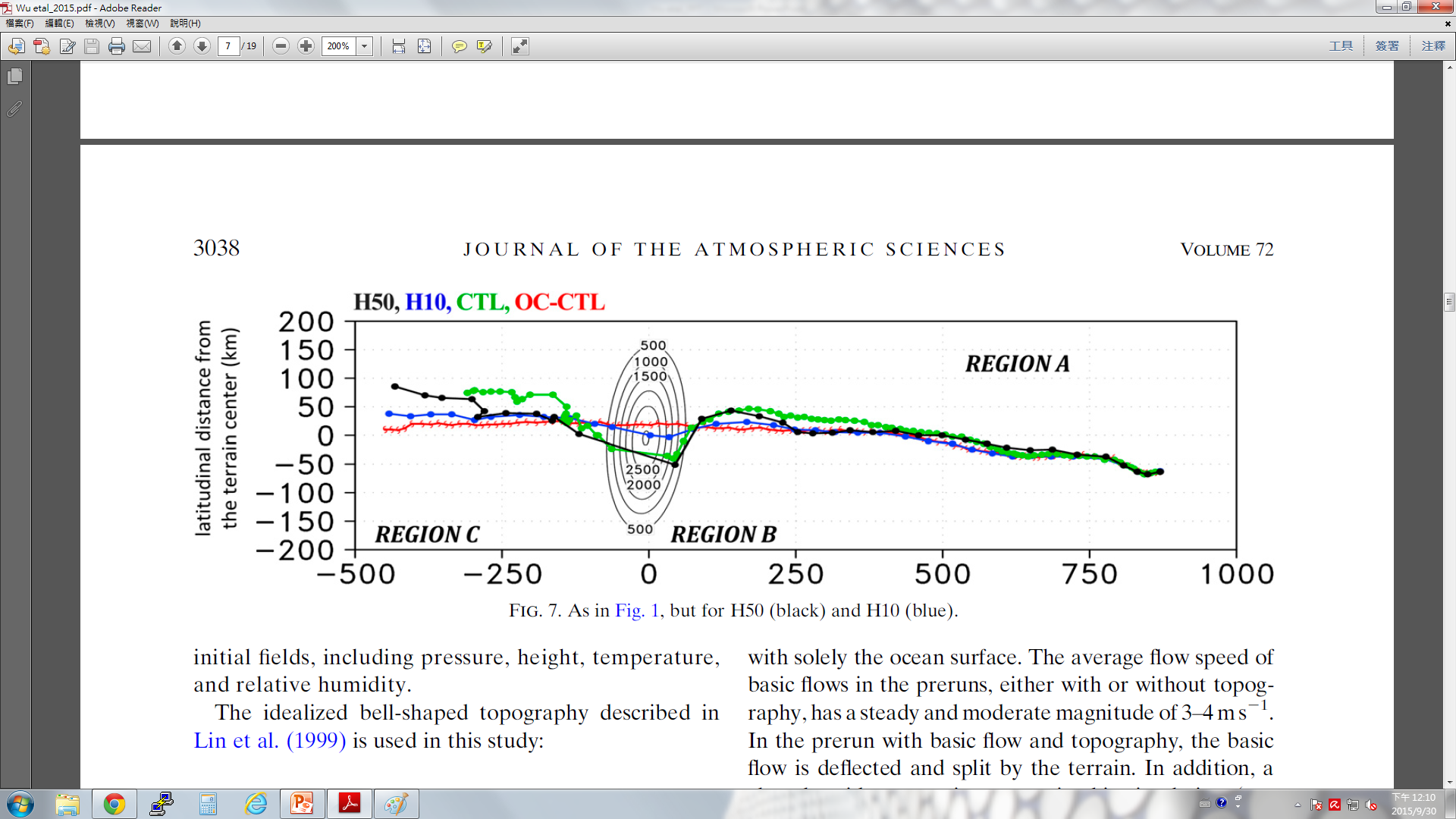 H10- OCCTL: area-mean(50km) asymmetric flow.
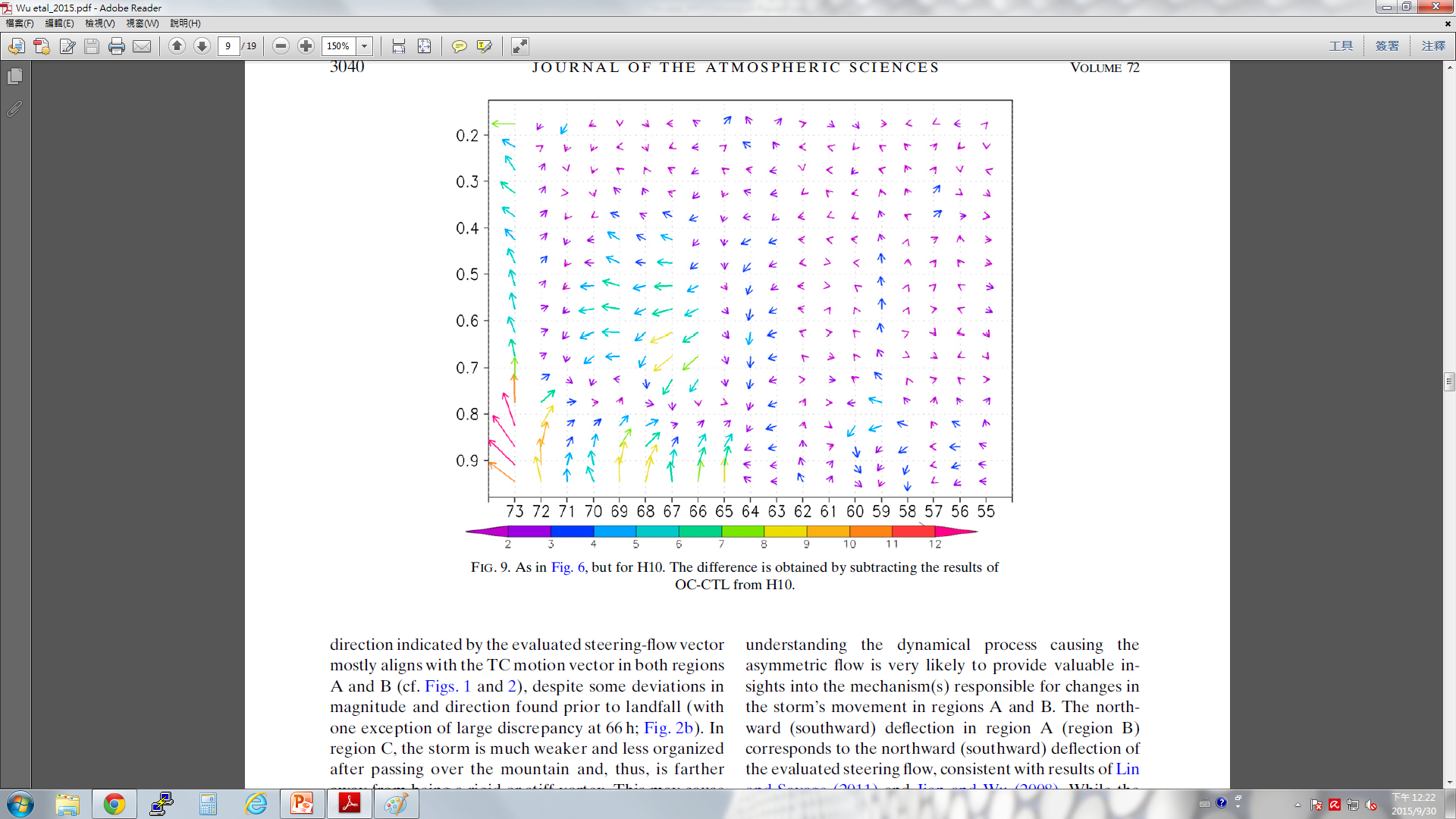 Consistent with Lin et al.(2005)
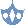 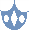 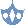 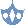 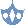 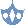 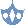 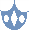 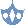 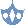 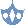 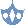 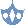 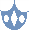 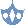 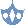 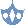 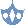 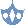 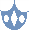 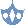 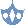 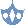 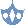 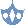 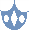 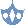 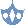 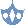 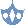 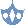 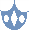 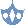 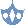 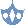 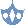 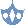 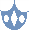 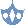 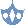 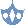 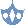 H50
Sensitivity to TC incident angle and TC initial position
Sensitivity experiments(2/3)
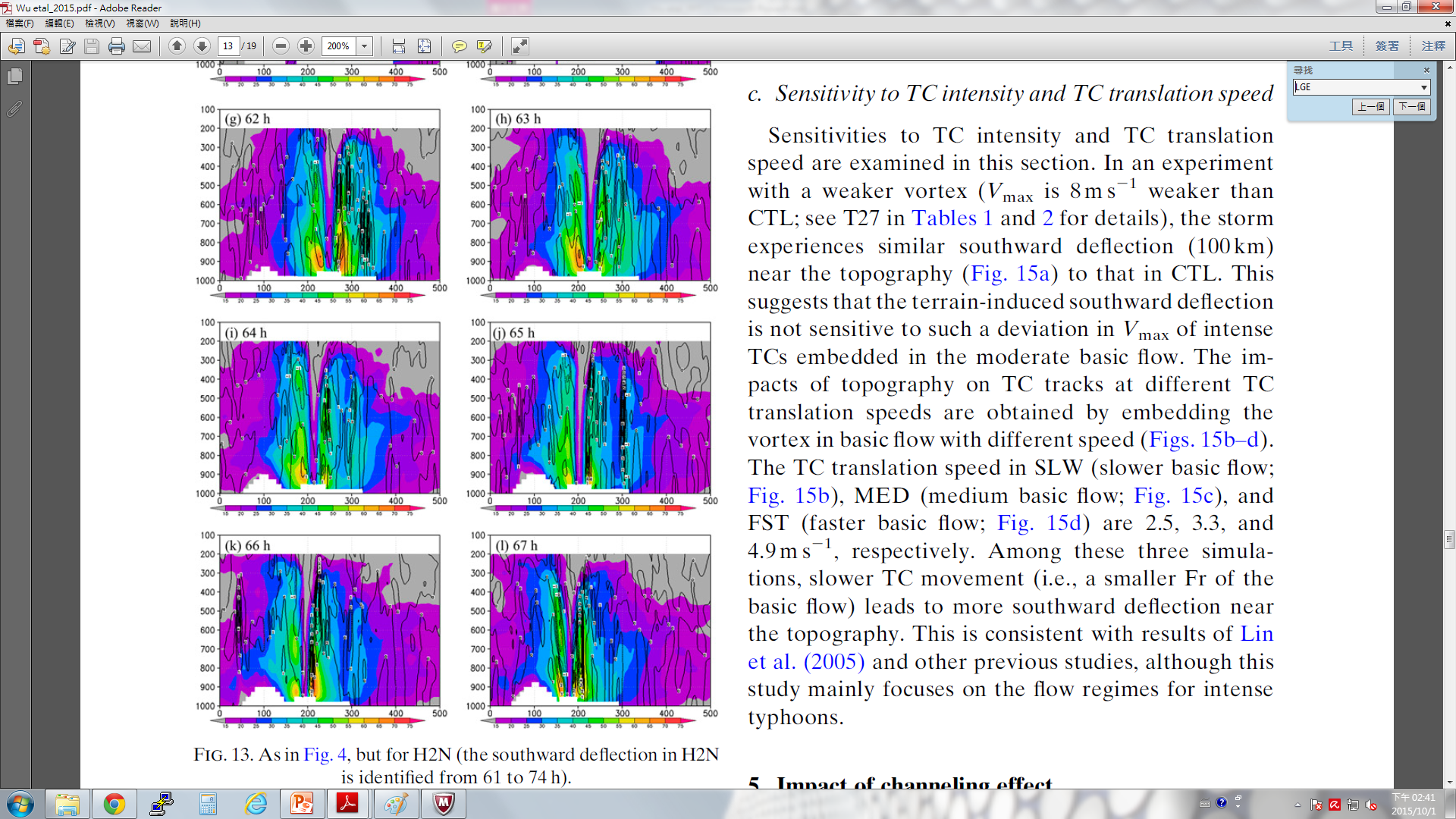 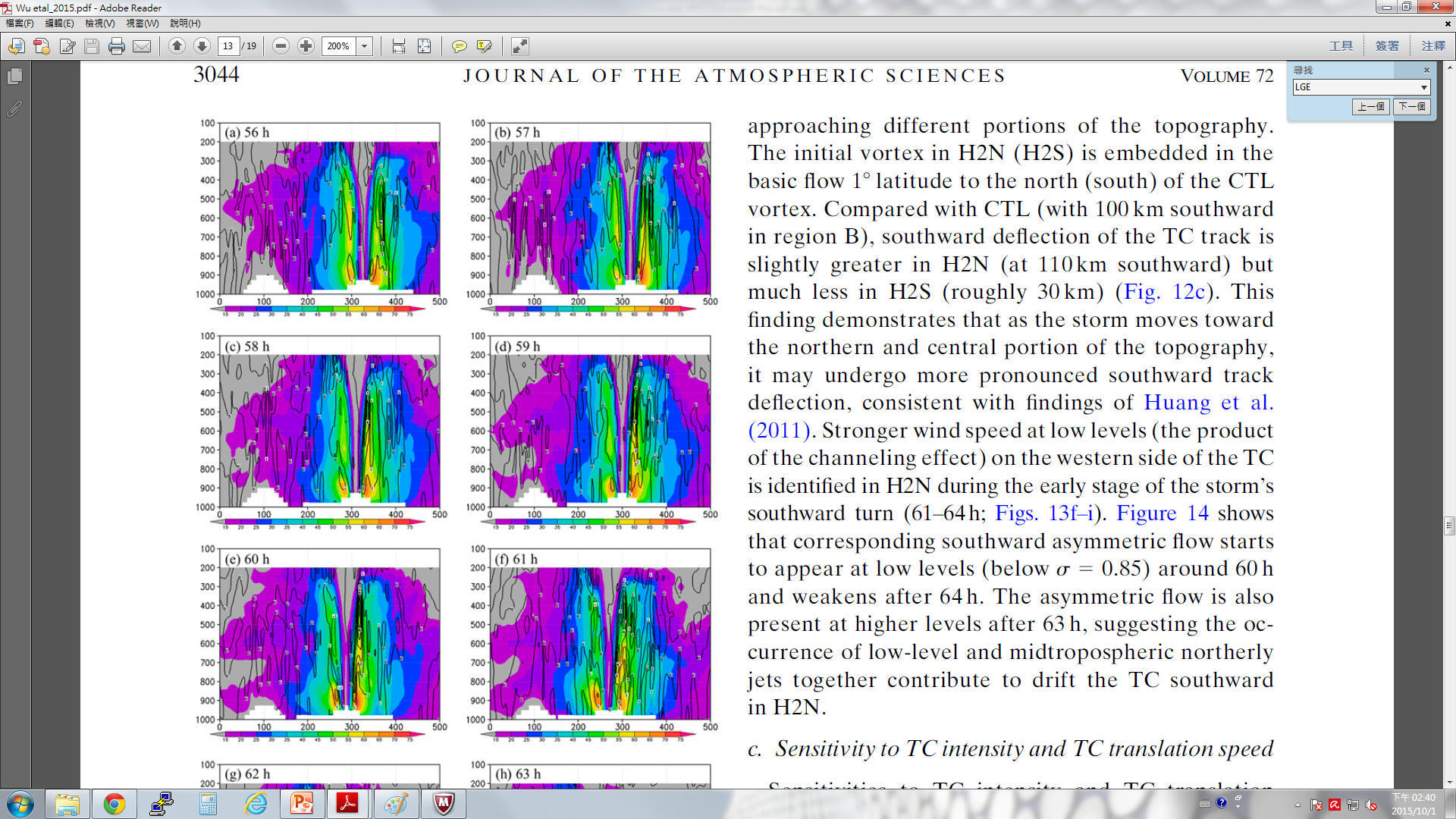 H2N- OCCTL: area-mean(50km) asymmetric flow.
H2N
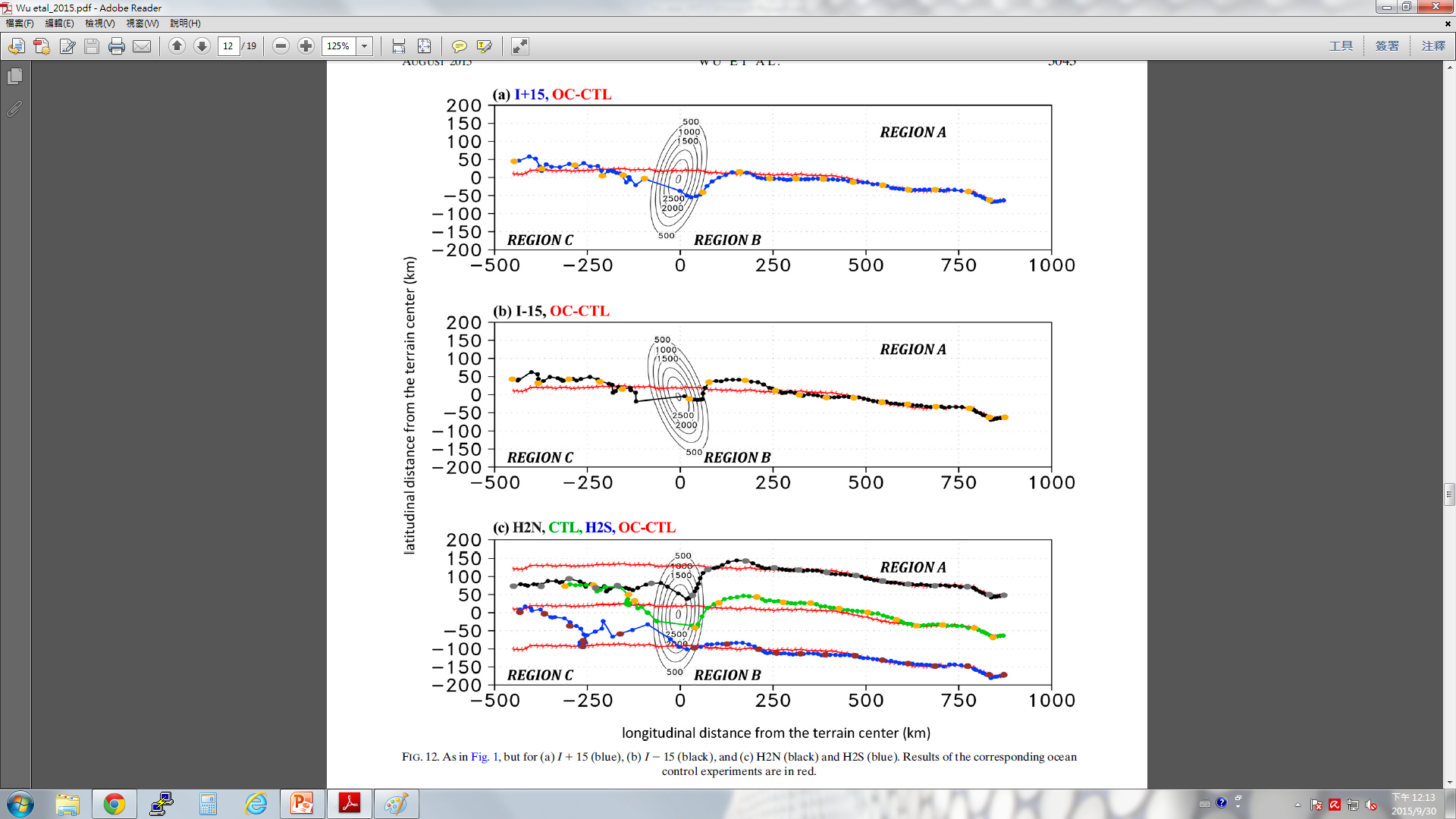 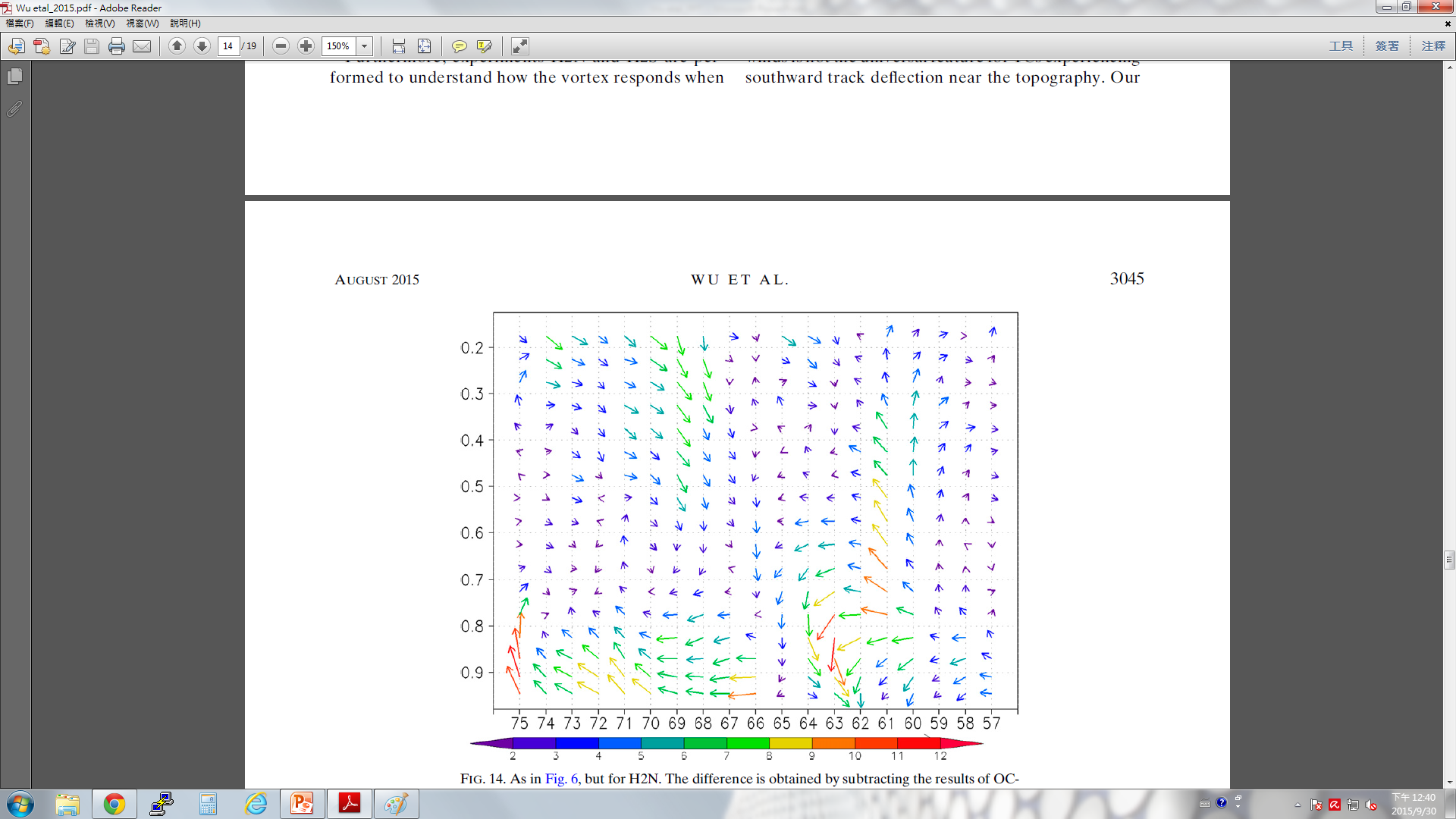 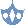 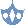 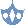 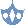 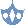 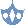 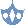 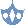 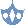 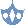 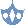 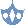 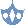 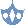 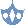 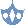 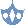 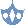 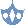 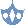 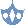 Consistent with Huang et al.(2011)
Sensitivity to TC intensity and 
TC translation speed
H50- OCCTL: area-mean(50km) asymmetric flow.
H50
Sensitivity experiments(3/3)
2.5m/s
Consistent with Lin et al.(2005)
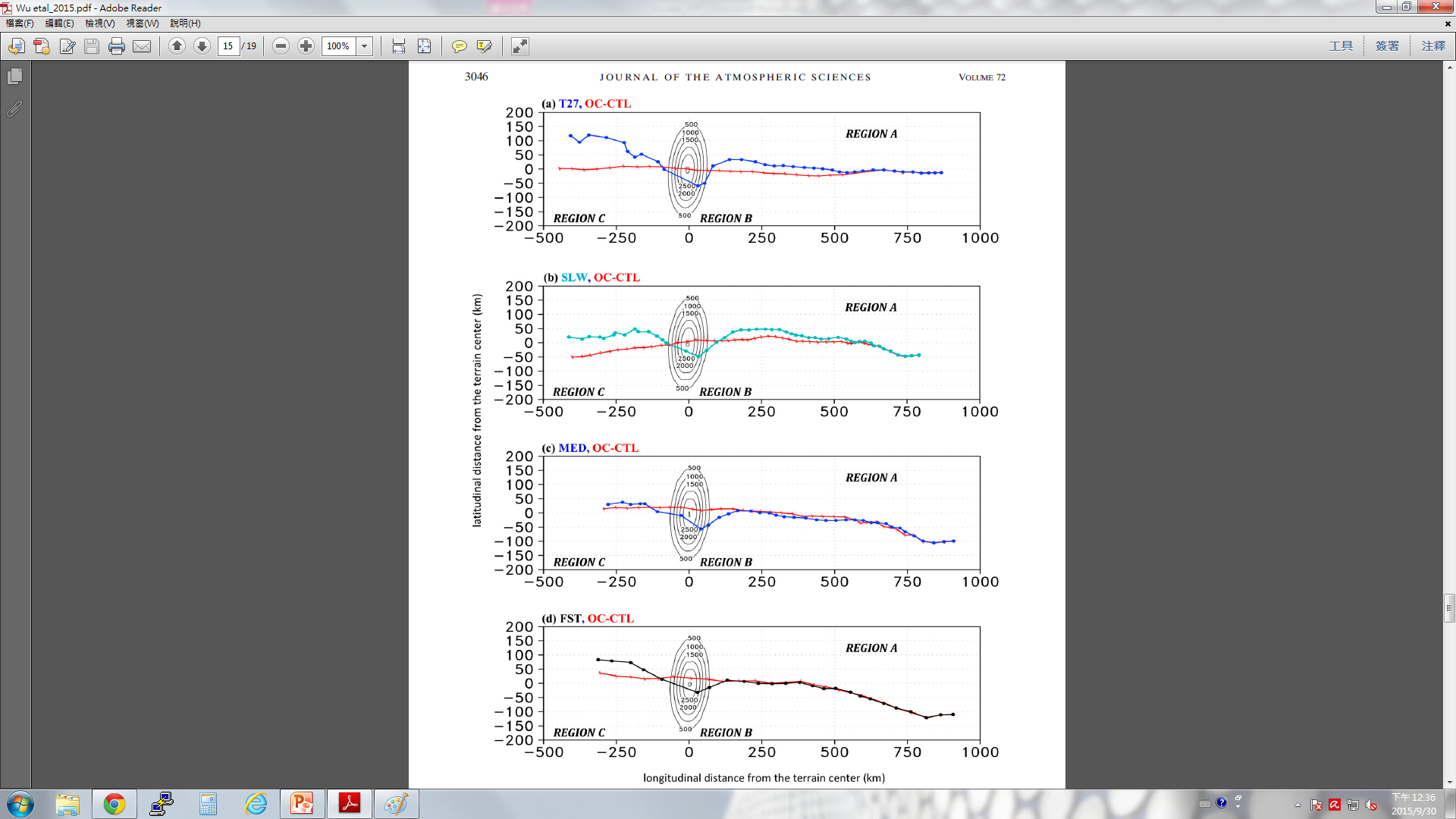 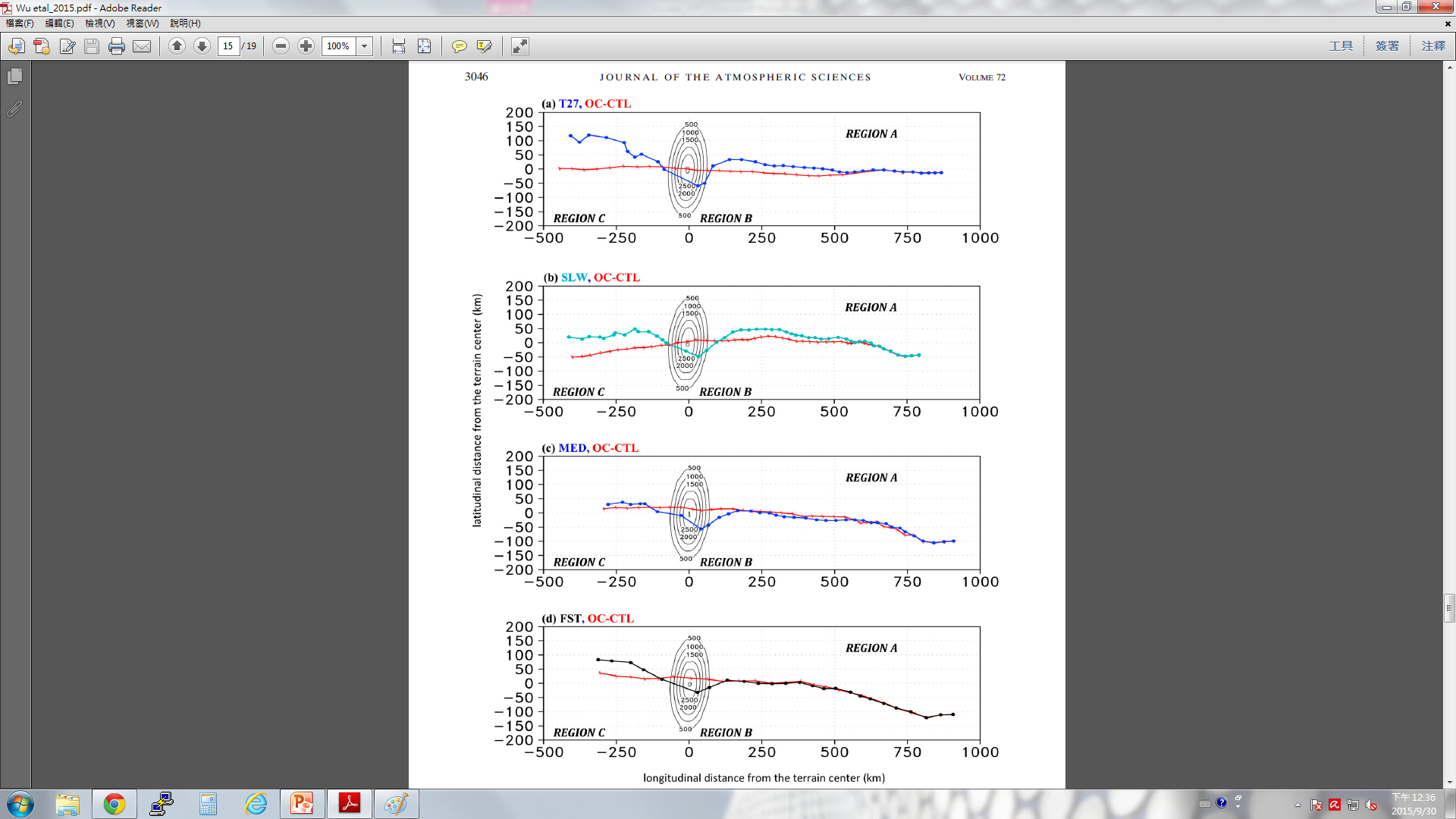 3.3m/s
4.9m/s
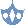 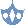 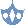 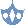 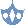 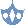 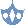 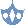 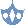 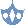 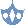 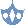 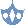 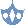 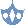 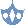 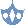 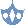 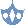 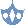 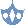 Impact of channeling effect
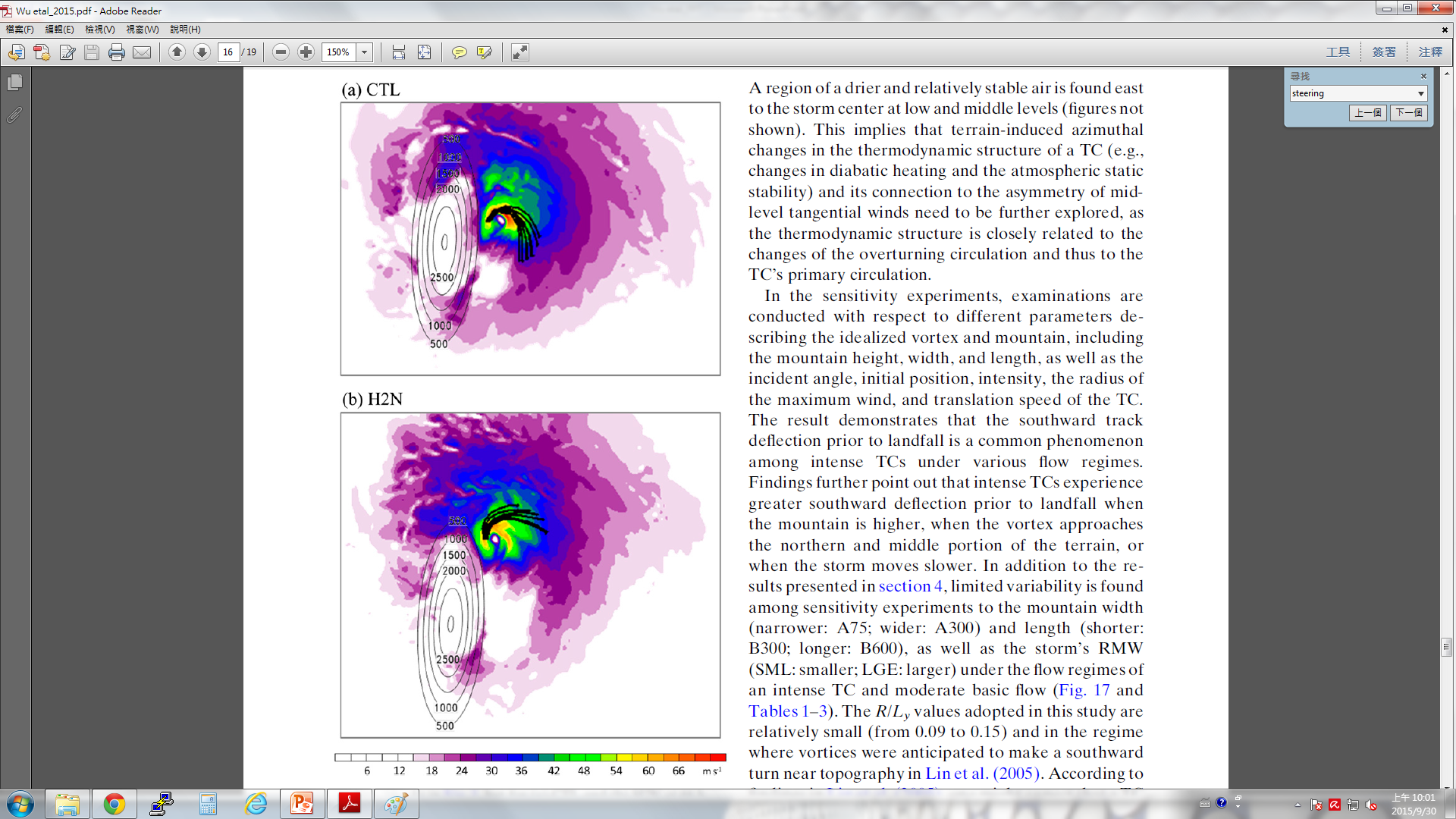 CTL and H2N simulation at 66h.
Features of H2N simulation:
Broader space to the north of the 
storm. Stronger channeling effect.
Confluence elevation(low-level winds)
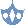 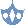 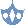 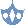 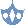 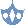 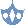 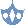 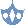 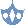 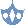 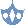 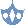 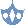 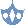 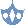 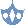 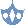 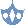 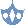 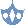 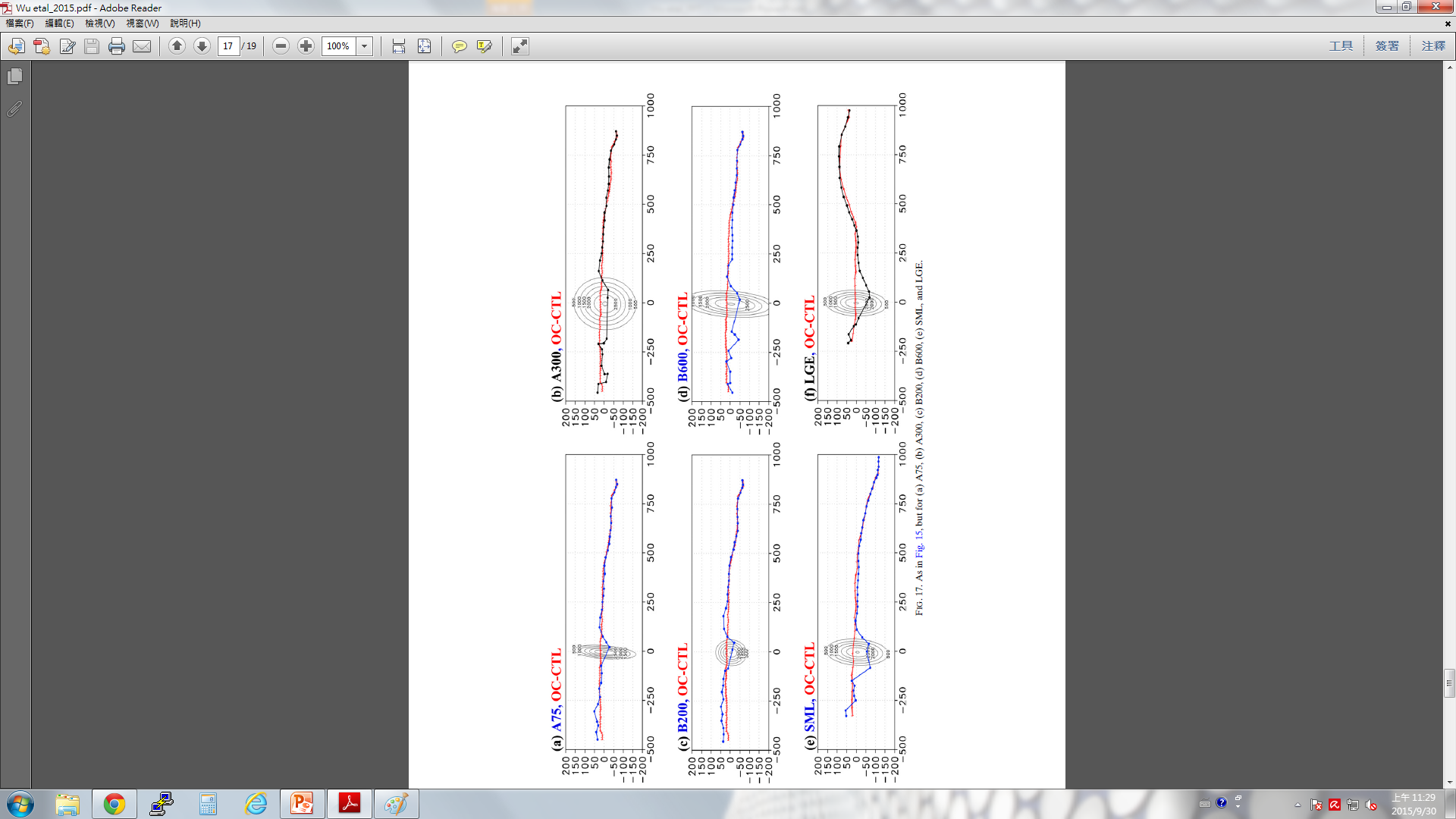 Concluding remarks and issues to be further addressed
In CTL experiments: What makes the southward turn of a TC is the azimuthal asymmetry of tangential winds at middle levels, not the asymmetry caused by channeling winds at lower levels(weaken to the east and strengthen/remain unchanged to the west of the TC center).
In sensitivity experiments: The southward track deflection prior to landfall is a common phenomenon among intense TCs under various flow regimes(higher mountain, SLW, MID and H2N).
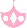 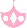 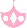 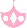 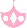 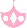 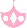 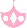 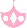 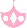 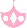 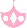 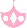 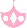 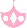 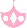 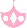 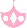 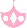 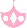 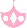 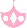 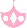 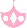 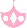 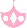 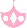 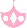 Reference
Huang, Y.-H., C.-C. Wu, and Y. Wang, 2011: The influence of island topography on typhoon track deflection. Mon. Wea. Rev., 139, 1708–1727, doi:10.1175/2011MWR3560.1.
Jian,G.-J., and C.-C.Wu, 2008:Anumerical study of the track deflection of Supertyphoon Haitang (2005) prior to its landfall in Taiwan. Mon. Wea. Rev., 136, 598–615, doi:10.1175/2007MWR2134.1.
Lin, Y.-L., S.-Y. Chen, C. M. Hill, and C.-Y. Huang, 2005: Control parameters for the influence of a mesoscale mountain range on cyclone track continuity and deflection. J. Atmos. Sci., 62, 1849–1866, doi:10.1175/JAS3439.1.
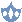 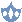 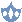 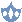 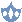 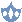 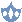 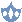 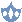 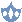 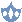 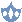 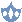 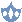 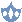 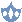 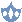 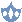 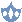 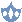 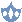 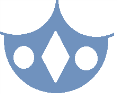 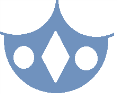 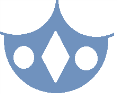 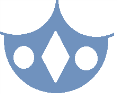 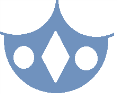 Thanks for your listening
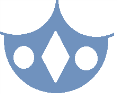 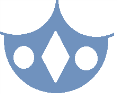 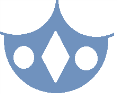 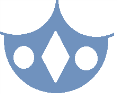 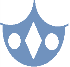 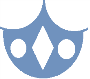 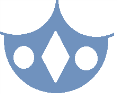 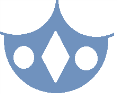 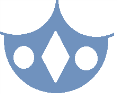 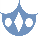 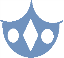 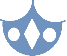 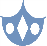 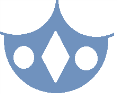 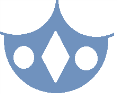 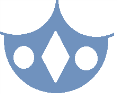 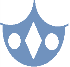 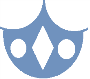 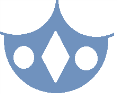 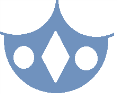 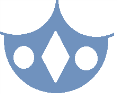 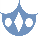 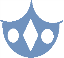 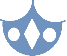 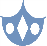 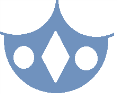 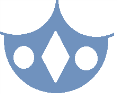 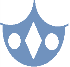 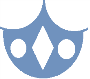 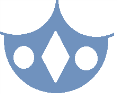 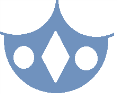 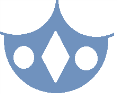 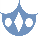 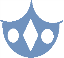 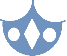 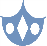 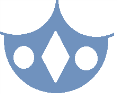 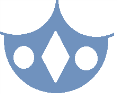 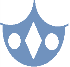 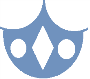 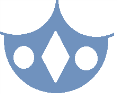 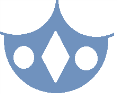 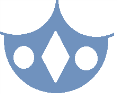 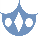 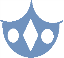 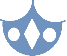 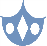 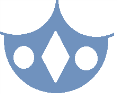 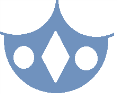 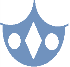 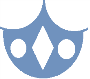 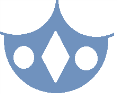 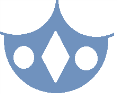 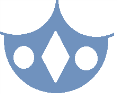 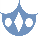 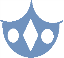 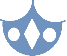 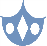 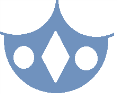 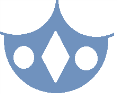 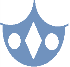 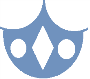 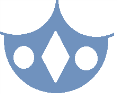 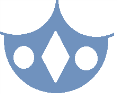 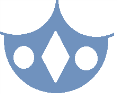 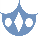 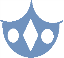 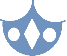 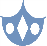 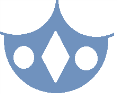 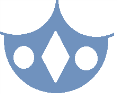 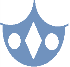 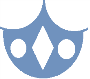 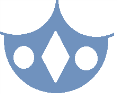 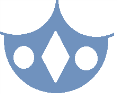 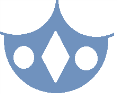 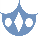 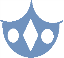 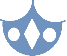 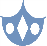